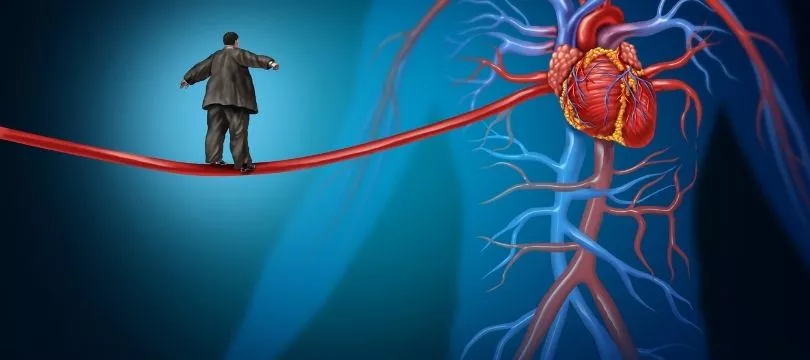 HİPERTANSİYON
Arş. Gör. Dr. Merve Çilenay SEMİR
KTÜ Aile Hekimliği Anabilim Dalı
20.09.2022
Amaç
Öğrenim Hedefleri
Tanım
Epidemiyoloji
Kan Basıncı Düzeyine Göre Sınıflandırma
Tanı
Etiyolojik Sınıflandırma
Laboratuvar Tetkikleri
Tedavi
Takip
Sunum planı
Amaç
Hipertansiyon tanısı, tedavisi ve takibi ile ilgili bilgi vermek
Öğrenim hedefleri
Hipertansiyon tanımı yapabilmek 
Hipertansiyon sınıflandırmasını sayabilmek
Sekonder hipertansiyon sebeplerini sayabilmek
Standart Kan basıncı ölçümü basamaklarını sayabilmek
Kan Basıncı yüksekliği olan hastalarda laboratuvar tetkiklerini sayabilmek
İlaç uyumu ve kan basıncı kontrol oranlarının yükseltilmesi için uygulanabilir önerileri sayabilmek
Hipertansiyon farmakolojik tedavi ve tedavi hedeflerini sayabilmek
HİPERTANSİYON KILAVUZLAR
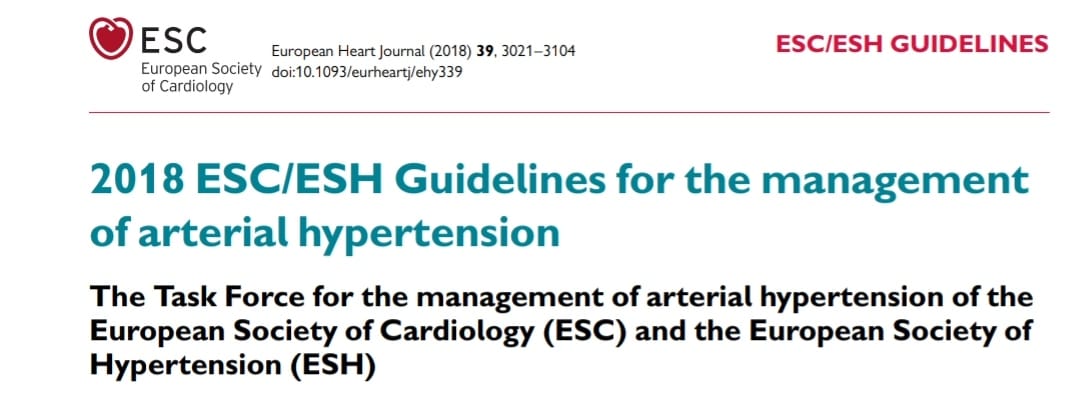 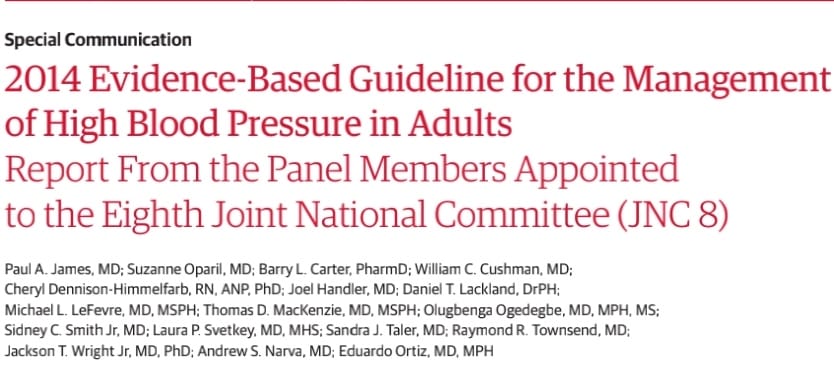 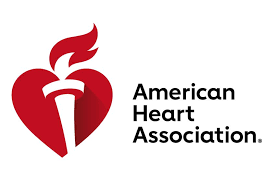 [Speaker Notes: ekizinci Ortak Ulusal Komite (JNC 8) kılavuzu, KB ≥140/90 mmHg ise, kronik böbrek hastalığı ve diyabeti olan hastalarda farmakolojik tedaviye başlamayı önerir.
2018 Avrupa Kardiyoloji Derneği (ESC) ve Avrupa Hipertansiyon Derneği (ESH)
2017 Amerikan Kardiyoloji Koleji/Amerikan Kalp Derneği kılavuzu, hipertansiyonu herhangi bir sistolik kan basıncı ölçümü ≥130 mmHg veya herhangi bir diyastolik KB ölçümü ≥80 mmHg olarak tanımlar. [5] Bu tanım JNC 8, ESC ve ESH kılavuzlarından farklıdır.]
TANIM
Erişkinlerde hekim tarafından yapılan tekrarlanan klinik ölçümler ile sistolik kan basıncı ≥140 mmHg ve/veya diyastolik kan basıncı ≥90 mmHg olması hipertansiyon olarak tanımlanır
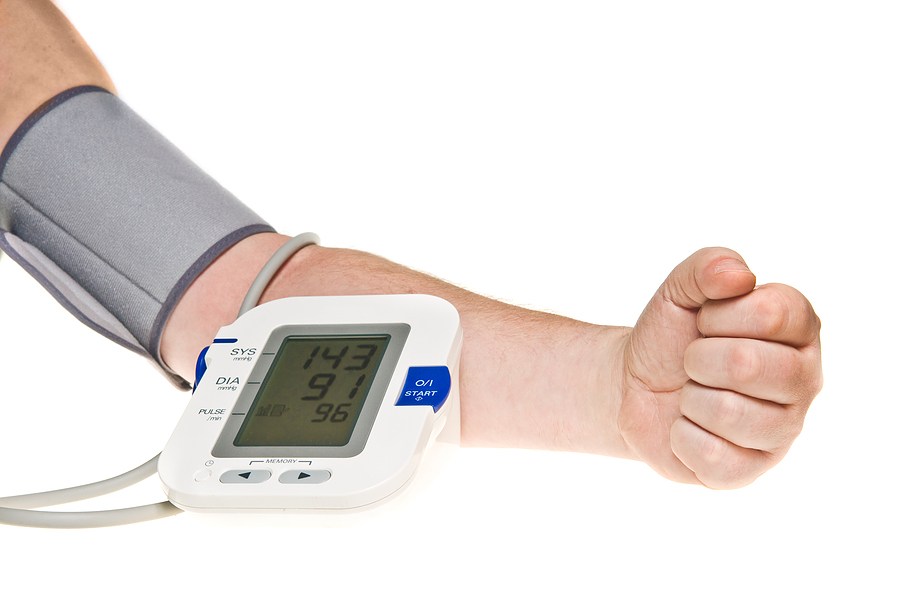 Aydoğdu S, Güler K, Bayram F, Altun B, Derici Ü, Abacı A, Tükek T, Sabuncu T, Arıcı M, Erdem Y, Özin B, Sahin İ, Ertürk Ş, Bitigen A, Tokgözoğlu L. Türk Hipertansiyon Uzlaşı Raporu 2019
[Speaker Notes: Kan basıncı kardiyak debi ve periferal direncin sonucu olarak ortaya çıkmaktadır. Haliyle artmış kardiyak debi ve periferal direnç, hipertansiyonu ortaya çıkarmaktadır. Artmış kardiyak debideki değişiklikler sistemik vasküler direncin adaptasyonu ile daha kısa süreli kan basıncı değişikliği yaratırken sistemik vasküler direçte artış daha uzun süreli kan basıncı yüksekliklerine sebep olmaktadır]
TÜRK HİPERTANSİYON UZLAŞI RAPORU 2019 TANIM
Aydoğdu S, Güler K, Bayram F, Altun B, Derici Ü, Abacı A, Tükek T, Sabuncu T, Arıcı M, Erdem Y, Özin B, Sahin İ, Ertürk Ş, Bitigen A, Tokgözoğlu L. Türk Hipertansiyon Uzlaşı Raporu 2019
[Speaker Notes: !]
TEMD TANIM
Ofis ölçümlerinden elde edilmiş olan kan basıncı seviyelerine göre kan basıncı tanımlaması
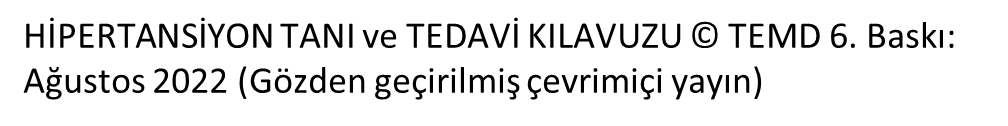 ESC/ESH 2018 TANIM
Williams, B., Mancia, G., Spiering, W., Agabiti Rosei, E., Azizi, M., Burnier, M., ... & Kahan, T. (2018). 2018 ESC/ESH Guidelines for the management of arterial hypertension. European heart journal, 39(33), 3021-3104.
[Speaker Notes: İzole sistolik?]
JNC 8(JNC 2017) TANIM
[Speaker Notes: (Joint National Committee)JNC-8’de anahtar noktalar • 60 yaş ve üzeri popülasyonda ≥150/90 mmHg KB değerlerinde tıbbi tedavi başlanmalı;  HEDEF <150/90
60 yaşından genç erişkinlerde, ≥140/90 mmHg KB değerlerinde tıbbi tedavi başlamalı; HEDEF <140/90
JNC-8 ile ilgili en önemli tartışma noktaları, kapsamlı olmaması, medikal kuruluşlarca çokça desteklenmemesi ve yeterli veri tabanına dayanmamasıdır. 
JNC-8’in diğer eleştirildiği bir nokta da, sıkı KB kontrolünden en fazla fayda göreceğine inanılan 60 yaş ve üzeri hasta popülasyonunda KB hedefini daha kabul edilebilir düzeyde hedeflemesidir. Yeni yayımlanan bu kılavuzun önemli ölçüde, ilk sonuçları 2016’da açıklanan SPRINT (Systolic Blood Pressure Reduction Intervention Trial) çalışmasından etkilendiği gözlenmektedir.(4) Bu çalışmada diyabet, inme veya ileri derece kronik böbrek yetmezliği (KBY) olmayan, yüksek KVH riski taşıyan hastalarda kardiyovasküler hastalıklara (KVH) bağlı olay (ölüm, miyokard infarktüsü, inme, konjestif kalp yetmezliği, böbrek yetmezliği) ve tüm sebeplere bağlı mortaliteyi azaltmak için, KB hedefinin 140 mmHg’dan daha düşük değerlerde olması yerine, 120 mmHg’dan düşük değerlerde olmasının daha üstün olduğu sonucuna ulaşılmıştır.
Daha düşük KB değerlerini hedefleme görüşünün temel çıkış noktası, daha fazla insanı KV olaydan koruma isteğidir. KV olayların yaklaşık %50’si, 120-140 mmHg arasındaki KB değerlerinde olmaktadır]
AHA /ACC 2018 TANIM
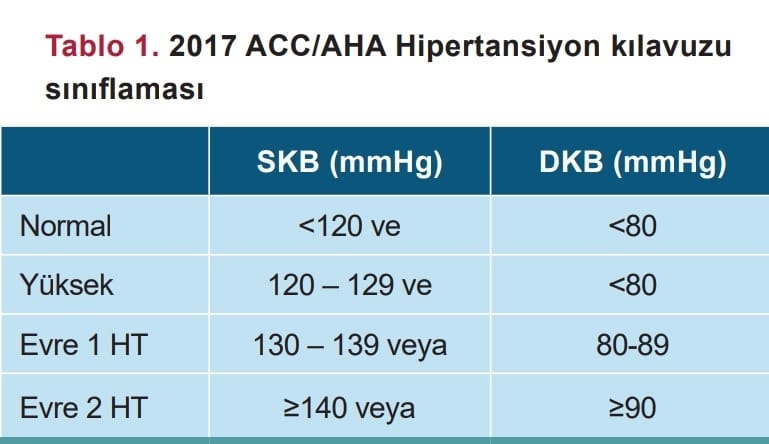 Yusuf Çetin Doğaner, Ümit Aydoğan. Which hypertension guideline and threshold values? New thresholds in hypertension. Türk Aile Hek Derg. 2019; 23(2): 78-84
[Speaker Notes: 2017 Kasım ayında Amerikan Kardiyoloji Derneği/Amerika Kalp Birliği (ACC/AHA) tarafından yayımlanan yeni kılavuza göre hipertansiyon (HT) eşik değerleri aşağı çekilmiştir. Önceden 140/90mmHg üstü hipertansiyon olarak adlandırılırken; yeni kılavuzla 130- 139 mmHg sistolik veya 80-89 mmHg diyastolik değerleri Evre 1 HT olarak sınıflandırılmıştır. Prehipertansiyon olarak bilinen kan basıncı (KB) değerlerinin, Evre 1 olarak sınıflandırılması kardiyovasküler olay gelişimini önlemek amacıyla yapılmıştır. 
Yeni belirlenen sınır değerler ile Amerika’daki yetişkin popülasyonun %46’sının HT tanısı alacağı, önceki değerler ile HT tanısı alan hasta oranlarının %32 olduğu belirtilmektedir. r. Yeni eşik değerlerin Amerikan nüfusuna yansıtılması ile yüksek KB prevalansı 45 yaşından genç yetişkin erkeklerde 3 kat, 45 yaşından genç yetişkin kadınlarda ise 2 kat artmış olacaktır. Kılavuz yazarları, antihipertansif tedavi gerektiren hasta sayısındaki artışın ise daha düşük olacağını belirtmektedir.
 Tedavinin altta yatan kardiyovasküler risk durumuna göre şekillendirilmesi ve yaşam tarzı değişikleri ile kombine edilmesi gerektiği belirtilmiştir
pratik açısından çekinceleri;KB değerlerinin daha aşağı değerlere çekilmesi için artacak ilaç maliyetleri, tedavi uyum sorunları, özellikle yaşlı hastalarda yaşanabilecek komplikasyonlar ve anksiyete artışı sayılabilir. Yayımlanan çok sayıda HT kılavuzuna rağmen, tedavi yönetiminde ana belirleyicinin aile hekimliğinin en önemli özelliklerinden hasta merkezli bütüncül yaklaşım olduğu değerlendirilmektedi

AAFP (American Academy of Family Physicians) ise ACC/AHA’nın yayımladığı yeni kılavuzu günlük pratikte uygulamayacağını belirtmiştir
AAFP ve ACP (American College of Physicians) 60 yaş üstü hastalardaki KB yüksekliğine odaklanan kendi klinik kılavuzlarını yayımlamıştır. Bu birleşik kılavuzun ana önerisi; 150 mmHg ve üzeri SKB değerlerine sahip 60 yaş ve daha yaşlı hasta grubunda, mortalite, inme ve kardiyak olayların gelişim riskini azaltmak için 150 mmHg altı KB değerlerinin hedeflenerek tedavinin başlanmasıdır.(8)
AAFP/ACP ve ACC/AHA kılavuzlarının sistemik incelenmesi sonucunda; her iki kılavuz da KV olayları azaltmada daha düşük KB hedeflerinin faydalı olabileceğini belirtmiştir. Bununla birlikte her türlü nedene bağlı mortalitede, Mİ veya böbreketmezliğinde açık bir fayda olduğu saptanmamıştır. Bu değerlendirmeden hareketle, AAFP ve ACP daha düşük KB değerlerinin hedeflenmesini, hasta merkezli değerlendirme sonrasında klinik durumlar da göz önünde bulundurularak yapılmasını önermektedir. Aile hekimlerinin HT yönetiminde hasta merkezli yaklaşarak, hastaların tıbbi öyküleri, risk faktörleri ve tercihleri dikkate alınarak tedavi başlamaları, potansiyel fayda-zarar ilişkisini değerlendirmeleri uygun olacaktır.(]
TÜRK HİPERTANSİYON UZLAŞI RAPORU 2019 TANIM
Aydoğdu S, Güler K, Bayram F, Altun B, Derici Ü, Abacı A, Tükek T, Sabuncu T, Arıcı M, Erdem Y, Özin B, Sahin İ, Ertürk Ş, Bitigen A, Tokgözoğlu L. Türk Hipertansiyon Uzlaşı Raporu 2019
[Speaker Notes: !NO]
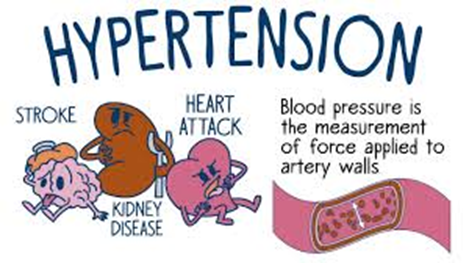 EPİDEMİYOLOJİ
Hipertansiyon en sık görülen önlenebilir ve tedavi edilebilir bir kronik hastalıktır. 
Dünyada erken (60 yaş öncesi) ölümlerin başlıca nedenlerinden biri olan hipertansiyon her yıl 9,4 milyon insanın ölümden sorumludur.
Hastaneye başvurunun en sık nedenlerinden biri hipertansiyondur. 
Yılda yaklaşık 10 milyon insanı hipertansiyona bağlı nedenlerle kaybediyoruz
4.9 milyonu iskemik kalp hastalığı
2 milyonu hemorajik stroke 
1.5 milyonu iskemik stroka bağlı
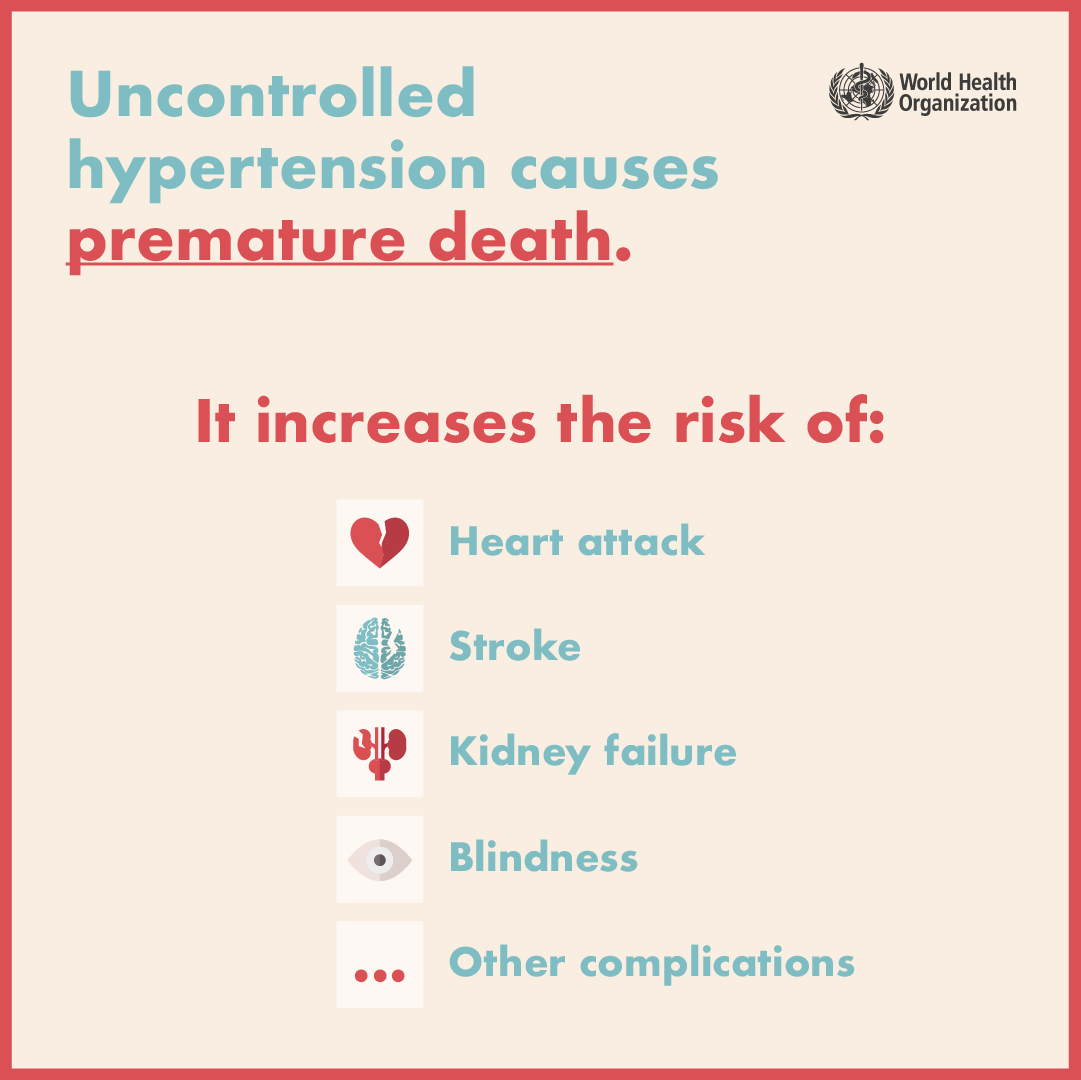 [Speaker Notes: Türkiye Endokrinoloji ve Metabolizma Derneği olarak Türkiye’nin 7 farklı bölgesinde yapılan tarama sonucunda 20 yaş üzeri toplumun %41.4’ünde normal kan basıncı, %22.1’inde prehipertansiyon, %15.3’ünde evre 1 HT ve %21.2’inde evre 2 HT olduğu belirlenmiştir. Bu taramada %44.9 ile en yüksek HT sıklığı Karadeniz bölgesinde görülmüştür. Diyabet ve prediyabet prevalans ve risk faktörlerinin değerlendirildiği TURDEP-2 çalışmasında hipertansiyon prevalansı %31.4 olarak rapor edilmiştir

https://www.tuseb.gov.tr/tuhke/uploads/genel/files/hiper_tansiyon_rapor.pdf]
EPİDEMİYOLOJİ
WHO 18 yaş ve üzerindeki yetişkinlerde hipertansiyon prevalansı 2015 yılında 
erkeklerde yaklaşık %24,1
kadınlarda ise %20,1
WHO raporlarına göre dünyada hipertansiyonlu yetişkin insanların sayısı 
1975'te 594 milyon 
1980'de 600 milyon 
2008'de 1 milyar
2015'te ise 1,13 milyara yükselmiştir
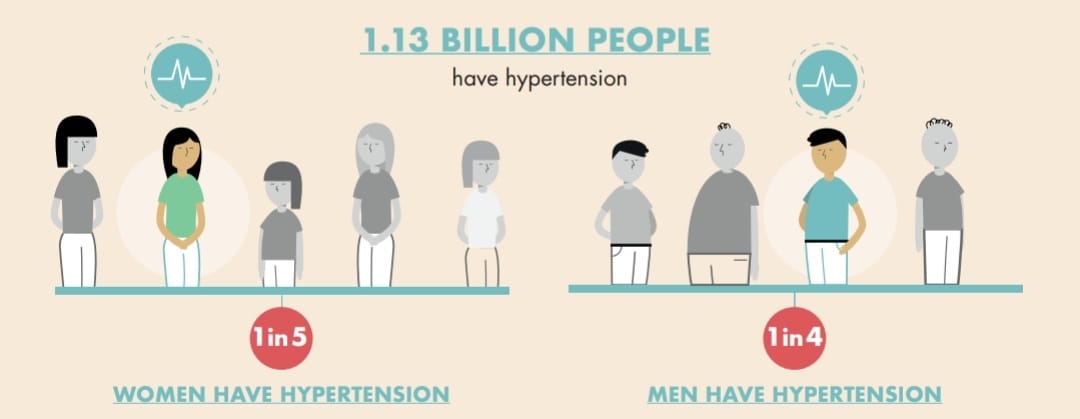 WHO, A global brief on hypertension. 2013; WHO, Cardiovascular diseases. 2017
[Speaker Notes: Ülkemizde hipertansiyon prevalansı ile ilgili ilk geniş kapsamlı çalışma “Türk Erişkinlerinde Kalp Hastalıkları ve Risk 8 HİPERTANSİYON TANI ve TEDAVİ KILAVUZU Faktörleri (TEKHARF)” çalışmasıdır. 
%36.5 (Türkiye Endokrinoloji ve Metabolizma Derneği)
%33 (Türk Kardiyoloji Derneği) 
%30.3 (Türk HT ve Böbrek Hastalıkları Derneği) arasında değişmektedir.]
EPİDEMİYOLOJİ
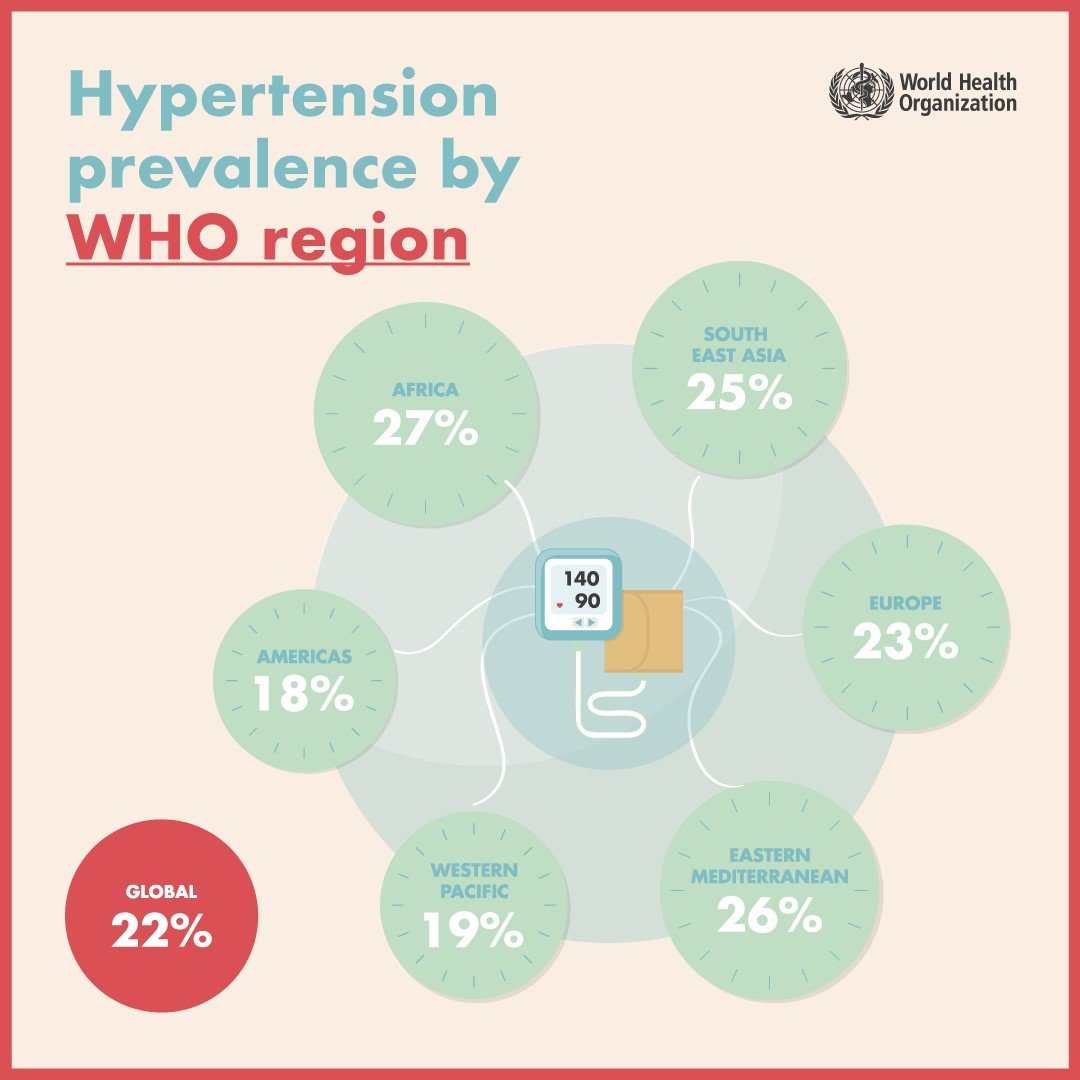 Amerika Birleşik Devletleri ve pek çok Avrupa ülkesinde hipertansiyon prevelansı
 %25-30
Türkiye’de erişkin yaş grubunda yapılan farklı çalışmalarda farklı hipertansiyon prevalansı bulunmuş olup  
%36.5-%30.3 arasında değişmekte
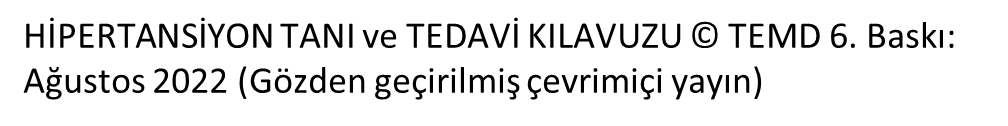 [Speaker Notes: Ülkemizde hipertansiyon prevalansı ile ilgili ilk geniş kapsamlı çalışma “Türk Erişkinlerinde Kalp Hastalıkları ve Risk 8 HİPERTANSİYON TANI ve TEDAVİ KILAVUZU Faktörleri (TEKHARF)” çalışmasıdır. 
%36.5 (Türkiye Endokrinoloji ve Metabolizma Derneği)
%33 (Türk Kardiyoloji Derneği) 
%30.3 (Türk HT ve Böbrek Hastalıkları Derneği) arasında değişmektedir.


Diyabet ve prediyabet prevalans ve risk faktörlerinin değerlendirildiği TURDEP-2 çalışmasında hipertansiyon prevalansı %31.4 olarak rapor edilmiştir. Hipertansiyon sıklığının yıllar içinde azaldığı görülmüştür (Şekil 1.1).).]
EPİDEMİYOLOJİ
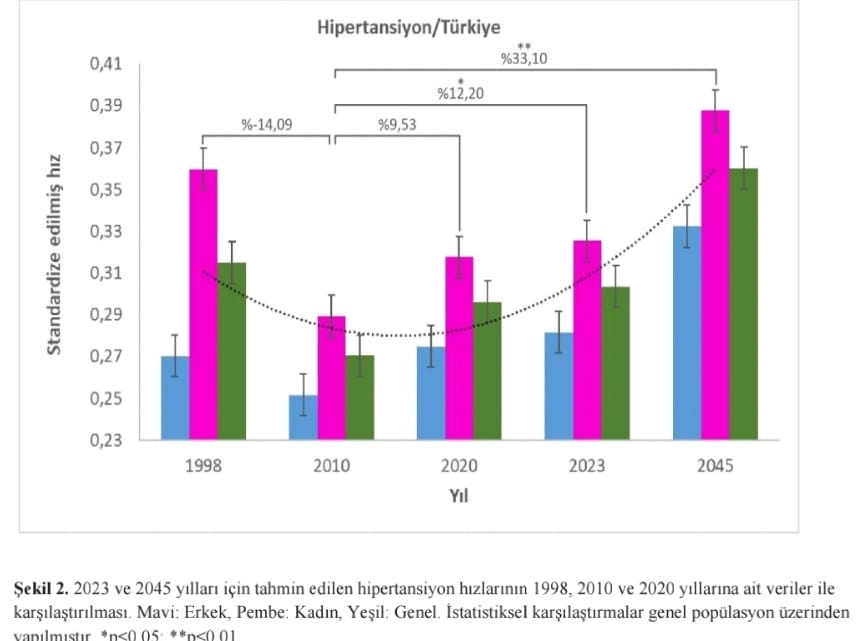 [Speaker Notes: 1997-1998 yıllarında gerçekleştirilen çalışma verileri baz alındığında, Türkiye’de hipertansiyon prevalansı %31,5 olarak bulunmuştur (Satman I, TURDEP-I. 2002).  2010 yılında gerçekleştirilen verileri göz önüne alındığında ise hipertansiyon prevalansının %27,1’e düştüğü görülmüştür (Satman I, TURDEP-II. 2013).  TURDEP-II verileri referans alınarak 2020 yılı için hesaplanan yaşa göre standardize edilmiş hipertansiyon prevalansı %29,6 bulunmuştur.  2020 yılında beklenen hipertansiyon hastası erkek nüfusumuz 7,9 milyon kişidir.  2020 yılında beklenen hipertansiyon hastası kadın nüfusumuz 9,2 milyon kişidir.  2010-2020 yılları arasındaki artış eğilimi temel alınarak yapılan projeksiyonda, hipertansiyon hızının 2023 yılında %30,4’e, 2045 yılında ise %36’ya ulaşması öngörülmektedir (Şekil 2).]
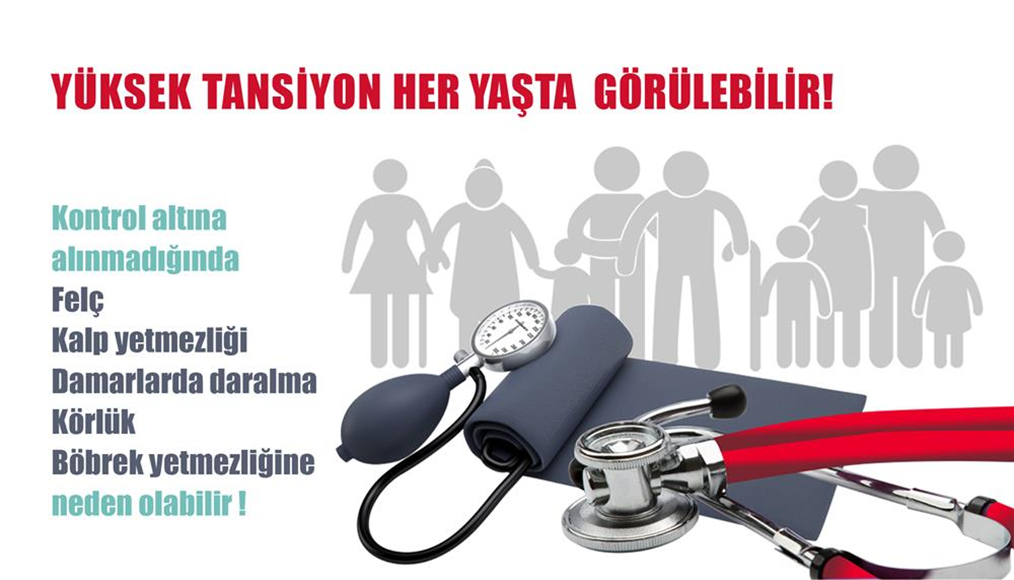 [Speaker Notes: Hipertansiyon komplikasyonları sonrasında]
EPİDEMİYOLOJİ
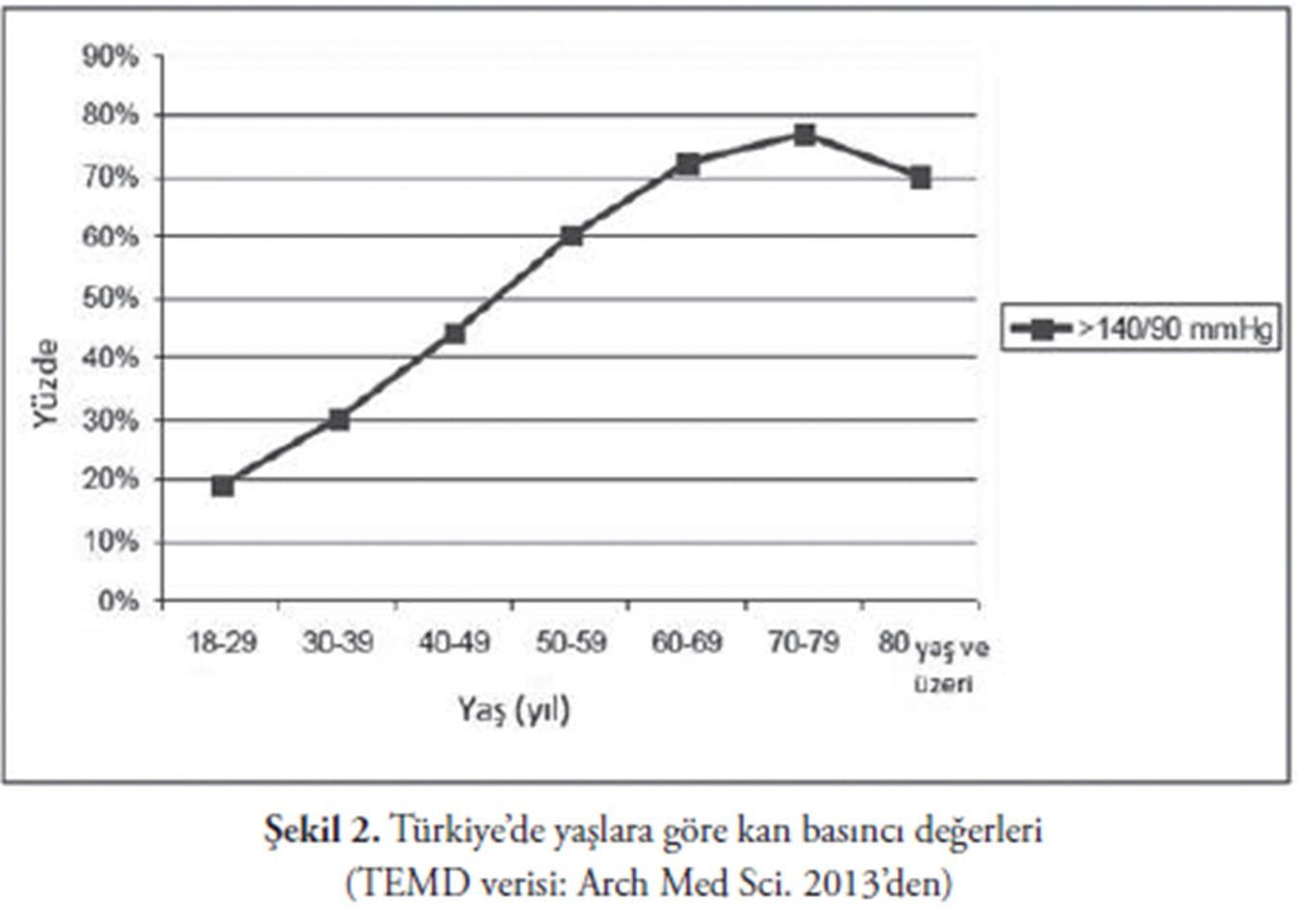 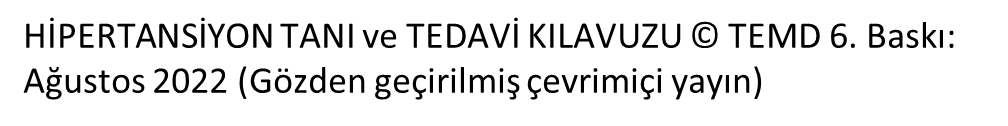 [Speaker Notes: Ülkemizde erişkinlerde yapılan metabolik sendrom prevalansının ATPIII ve IDF kriterlerine göre değerlendirildiği bir diğer çalışmada ise HT her iki grupta da en sık rastlanan metabolik sendrom komponenti olarak belirlenmiştir. Yaşla HT sıklığının belirgin arttığı gösterilmiştir]
[Speaker Notes: Komplikasyonları anlatan!]
HİPERTANSİYON RİSK FAKTÖRLERİ
[Speaker Notes: § Hipertansiyon gelişiminde rol oynayan risk faktörleri değiştirilebilir ve değiştirilemez risk faktörleri olarak 2 grupta sınıflandırılır. § Hipertansiyon gelişimine yol açtığından YÜKSEK SODYUM, DÜŞÜK POTASYUM VE KALSİYUM İÇERİKLİ BESLENMEDEN kaçınılmalıdır. § Hipertansiyon tanı ve tedavisinde psikososyal faktörler mutlaka değerlendirilmeli ve gerekirse bireyler pskiyatrist veya psikoloğa yönlendirilmelidir. § Obstrüktif uyku apnesi hipertansiyon ile ilişkilidir. Bu nedenle hipertansiyon tanı ve takibinde uyku apnesi sorgulanmalıdır. § Hipertansiyon tanı ve tedavisi sürecinde hastanın kullanmakta olduğu ilaçlar mutlaka sorgulanmalıdır.]
TANI
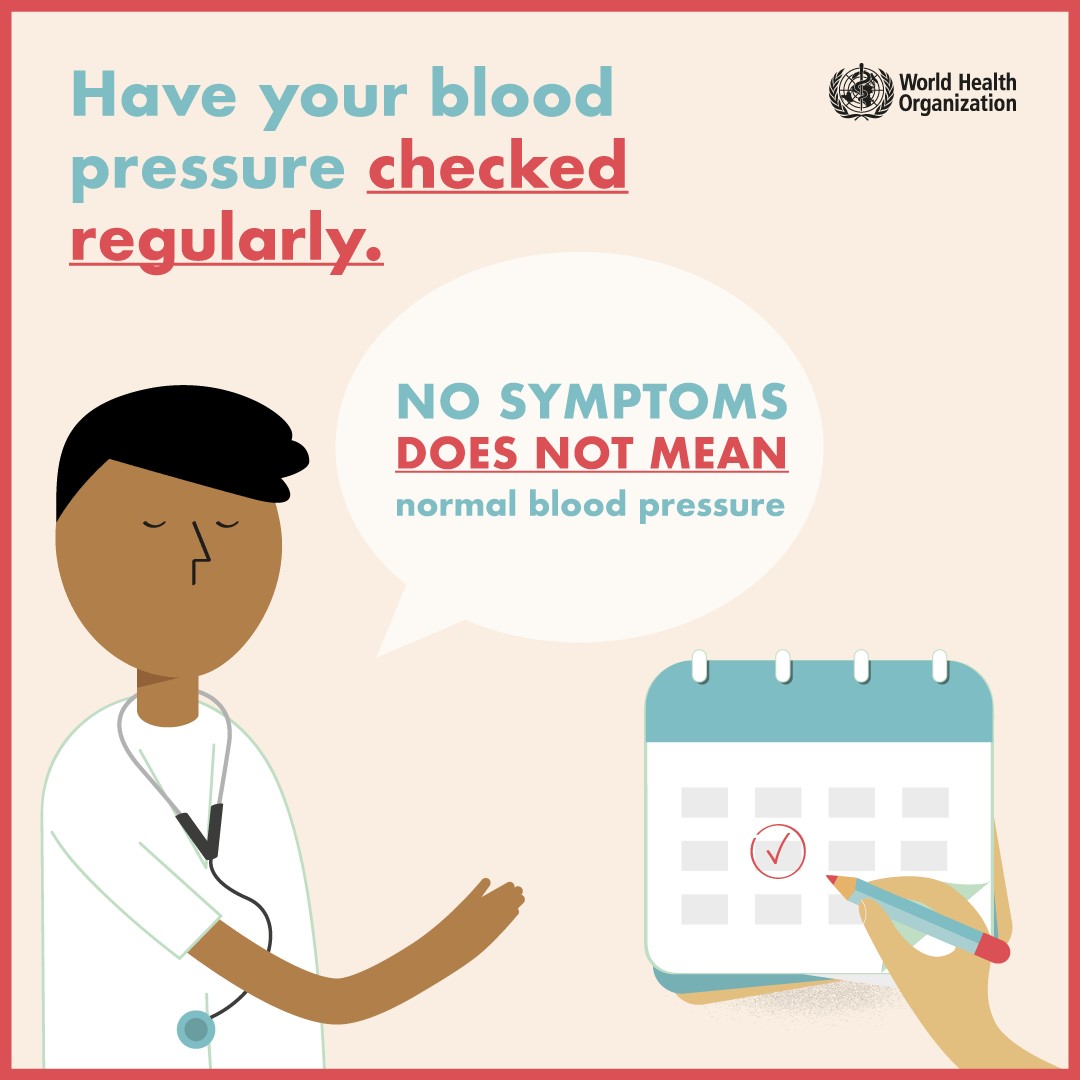 Erişkinlerde her klinik muayenede kan basıncı mutlaka ölçülmeli ve 30 saniyeden daha kısa olmamak koşulu ile nabız sayılmalıdır 

Hastanın risk faktörlerini belirlemek ve sekonder hipertansiyon nedenlerini sorgulamak amacıyla mutlaka
 ayrıntılı tıbbi öykü 
 sistemik fiziksel muayene
 laboratuvar incelemeleri
TANI
TIBBİ ÖYKÜ
Hipertansiyonu olan hastalarda;
önceki kan basıncı ölçümleri
geçirilmiş ve/veya eşlik eden hastalıklar
kardiyovasküler hastalık risk faktörleri 
ailede kalp ve damar hastalığı öyküsü
hipertansiyon tedavisi için kullanılmış veya kullanılmakta olan ilaçlar
sekonder hipertansiyon nedenlerine ve organ hasarına yönelik belirtiler
ETİYOLOJİK SINIFLANDIRMA
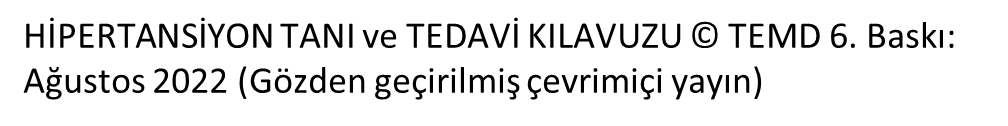 [Speaker Notes: Primer hipertansiyon, tüm hipertansiyonun %85-90’lık kısmını oluşturmaktadır.primer (esansiyel) hipertansiyon, kesin mekanizması bilinmeyen, herhangi bir ikincil hastalığa bağlı oluşmamış, sistemik arteriyel kan basıncının surekli yuksekliğidir.

Hipertansiyon altta yatan tespit edilebilir bir nedene bağlı olarak ortaya çıktığında sekonder hipertansiyon (SHT) olarak tanımlanır. SHT’un tespit edilmesi etyolojik faktör ortadan kaldırıldığında tedavi edilebilmesi ve uzun dönemde daha iyi kan basıncı kontrolünü sağlaması açısından oldukça önemlidir. Tüm hipertansiyon olgularının yaklaşık %10-15’ini oluşturmaktadır.]
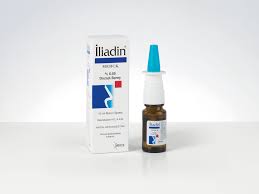 SEKONDER HİPERTANSİYON
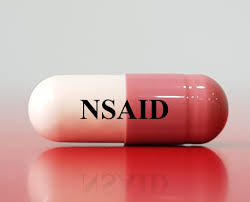 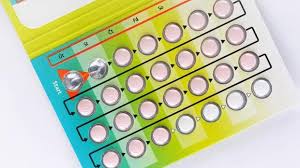 Kimlerde Sekonder HT Düşünülmelidir? 

 Genç yaşta (özellikle otuz yaşından önce) hipertansiyon tanısı alan hastalar
 Hipertansiyon ve hipokalemisi olan hastalar 
 Hipertansiyon ve adrenal adenomu olan hastalar
 Dirençli hipertansiyonu (birisi diüretik olmak üzere üç farklı sınıftan antihipertansif ilacı uygun dozda kullanmasın rağmen kan basıncı kontrol altına alınamayan) hastalar
 Kan basıncı kontrolü aniden bozulan hastalar 
 Hipertansiyona yol açabilecek ilaç kullanımı olan hastalar (Oral kontraseptifler, dekonjestanlar, glukokortikoidler, non-steroid anti-inflamatuvar ilaçlar, immunsupresif ilaçlar, madde kullanımı )
Aydoğdu S, Güler K, Bayram F, Altun B, Derici Ü, Abacı A, Tükek T, Sabuncu T, Arıcı M, Erdem Y, Özin B, Sahin İ, Ertürk Ş, Bitigen A, Tokgözoğlu L. Türk Hipertansiyon Uzlaşı Raporu 2019
Uyku apnesini düşündürecek bulguları olan hastalar
ACE veya ARB kullanımı sonrası kreatinin düzeylerinde ciddi yükselme (>%30) olan hastalar
Ani kan basıncı yüksekliği, terleme, çarpıntı gibi feokromasitomayı telkin eden bulguları olan hastalar 
Ailede böbrek hastalığı öyküsü olan hastalar 
Ekstremiteler arasında kan basıncı farkı bulunan hastalar
Kan basıncı düzeyine oranla daha fazla hedef organ hasarı gelişmiş hastalar 
Santral obezite, proksimal kas güçsüzlüğü, pembe-mor strialar gibi Cushing Sendromu düşündürecek bulguları olan hastalar
SEKONDER HİPERTANSİYON
Aydoğdu S, Güler K, Bayram F, Altun B, Derici Ü, Abacı A, Tükek T, Sabuncu T, Arıcı M, Erdem Y, Özin B, Sahin İ, Ertürk Ş, Bitigen A, Tokgözoğlu L. Türk Hipertansiyon Uzlaşı Raporu 2019
LABORATUVAR TETKİKLERİ
Hemoglobin ve hematokrit
Tam idrar tahlili
Elektrokardiyografi
Serum kalsiyum 
DM hastalarında idrarda albumin atılımı 
DM hastalarında HbA1c 
TSH
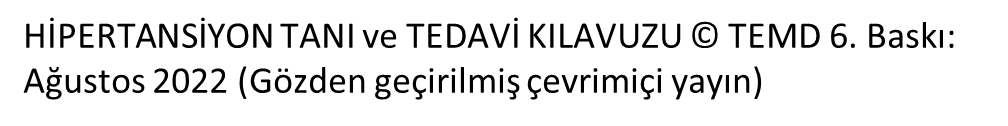 [Speaker Notes: Anamnez ve fizik muayene sonrası sekonder hipertansiyona işaret eden bir semptom veya bulgu tespit edildiğinde etyolojik nedene yönelik laboratuvar tetkikleri ve gerekirse görüntüleme yöntemleri planlanmalıdır]
STANDART KAN BASINCI ÖLÇÜMÜ
Hipertansiyon tanısı icin kan basıncını doğru bir şekilde ölçmek oldukça önemlidir

Ölçüm sırasındaki koşullar kan basıncını önemli derece etkilemektedir

Bu nedenle doğru ölçümü yapabilmek için dış faktörlerin etkisini en aza indirmek gereklidir.
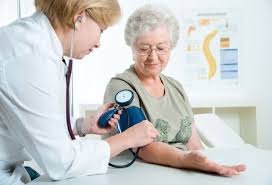 [Speaker Notes: Dinlenirken]
STANDART KAN BASINCI ÖLÇÜMÜ
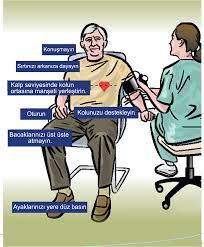 Ölçümlere, hasta sessiz bir odada en az 5 dakika istirahat ettikten sonra başlanmalıdır.
Oda sıcaklığı ne soğuk ne de çok sıcak olmalıdır. 
Hasta sırtını herhangi bir yere yaslayarak oturmalı, tansiyon ölçülecek kolu çıplak olmalıdır. 
Ölçüm sırasında konuşmamalı, bacak bacak üstüne atmamalıdır.
Manşon kalp düzeyinde duracak şekilde sarılmalı ve hastanın kolu desteklenmelidir. 
Tansiyon aletinin manşonu alt ucu dirsek çukurunun 2.5-3 cm üzerinde olacak şekilde kolu sarmalıdır.
Ölçüm sırasında stetoskop manşonun altına sıkıştırılmamalıdır.
Stetoskop dirsek çukurunda serbest durmalı ve cilde hafifçe bastırılmalıdır.
Ölçümün hangi koldan ve hangi pozisyonda yapıldığı, sistolik ve diyastolik kan basınçları kaydedilmeli
[Speaker Notes: Tansyon ölçüm]
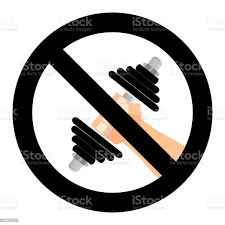 STANDART KAN BASINCI ÖLÇÜMÜ
Kan basıncını etkileyen faktörler;
Sigara
Kahve 
Egzersiz
Ağrı
İlaçlar
Yemek 
Defekasyon ihtiyacı
Gergin mesane
Nazal dekonjestan veya benzeri adrenerjik uyarıcılar
Bu faktörlerden herhangi birisinin bulunması kan basıncı ölçümünden önce en az 30 dakika dinlenmeyi gerektirir.
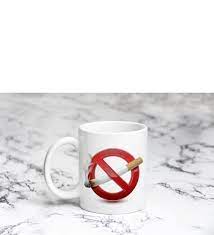 [Speaker Notes: yuvarlak / sek
Ölçümün günün hangi saatinde yapıldığı bilinmelidir. Yemeklerden ya da egzersizden sonra alınan ölçümler normalden düşük, sigara ya da kahve içimi sonrası ölçümler normalden yüksek çıkabilir. Dolayısıyla ölçüm öncesindeki 30 dakikalık süre içinde hastanın sigara, çay veya kahve içmemiş, kafein almamış ve tercihen yemek yememiş olması gerekir. Nazal dekonjestan veya benzeri adrenerjik uyarıcıların kullanımı da hatalı ölçümlere neden olabilirler. Ölçümlere, hasta sessiz bir odada en az 5 dakika istirahat ettikten sonra başlanmalıdır. Oda sıcaklığı ne soğuk ne de çok sıcak olmalıdır. Hasta sırtını herhangi bir yere -örneğin arkalıklı bir sandalyeyeyaslayarak oturmalı, tansiyon ölçülecek kolu çıplak olmalıdır. Ölçüm sırasında konuşmamalı, bacak bacak üstüne atmamalıdır. Manşon kalp düzeyinde duracak şekilde sarılmalı ve hastanın kolu desteklenmelidir. Tansiyon aletinin manşonu alt ucu dirsek çukurunun 2.5-3 cm üzerinde olacak şekilde kolu sarmalıdır. Ölçüm sırasında stetoskop manşonun altına sıkıştırılmamalıdır. Stetoskop dirsek çukurunda serbest durmalı ve cilde hafifçe bastırılmalıdır. Ölçümün hangi koldan ve hangi pozisyonda yapıldığı, sistolik ve diyastolik kan basınçları kaydedilmelidi]
Hekim tarafından, uygun manşon ile oskültatuar veya otomatik tansiyon ölçüm aletleri kullanılarak her iki koldan ölçüm yapılmalıdır

Ölçümler arasında fark varsa ölçümler tekrarlanmalı ve tekrarlanan ölçümlerde sistolik kan basıncı farkı >15 mmHg ise nedeni araştırılmalı 

Her durumda, sonraki ölçümler kan basıncının yüksek olduğu koldan yapılmalıdır
STANDART KAN BASINCI ÖLÇÜMÜ
Aydoğdu S, Güler K, Bayram F, Altun B, Derici Ü, Abacı A, Tükek T, Sabuncu T, Arıcı M, Erdem Y, Özin B, Sahin İ, Ertürk Ş, Bitigen A, Tokgözoğlu L. Türk Hipertansiyon Uzlaşı Raporu 2019
STANDART KAN BASINCI ÖLÇÜMÜ
Ölçüm öncesi hasta 

Oturur durumda en az 5 dakika dinlenmeli 

Avuç açık, kol kalp seviyesinde olmalı 

Bir seferde en az iki ölçüm yapılarak (en az 2 dakika ara ile) ortalaması kaydedilmelidir
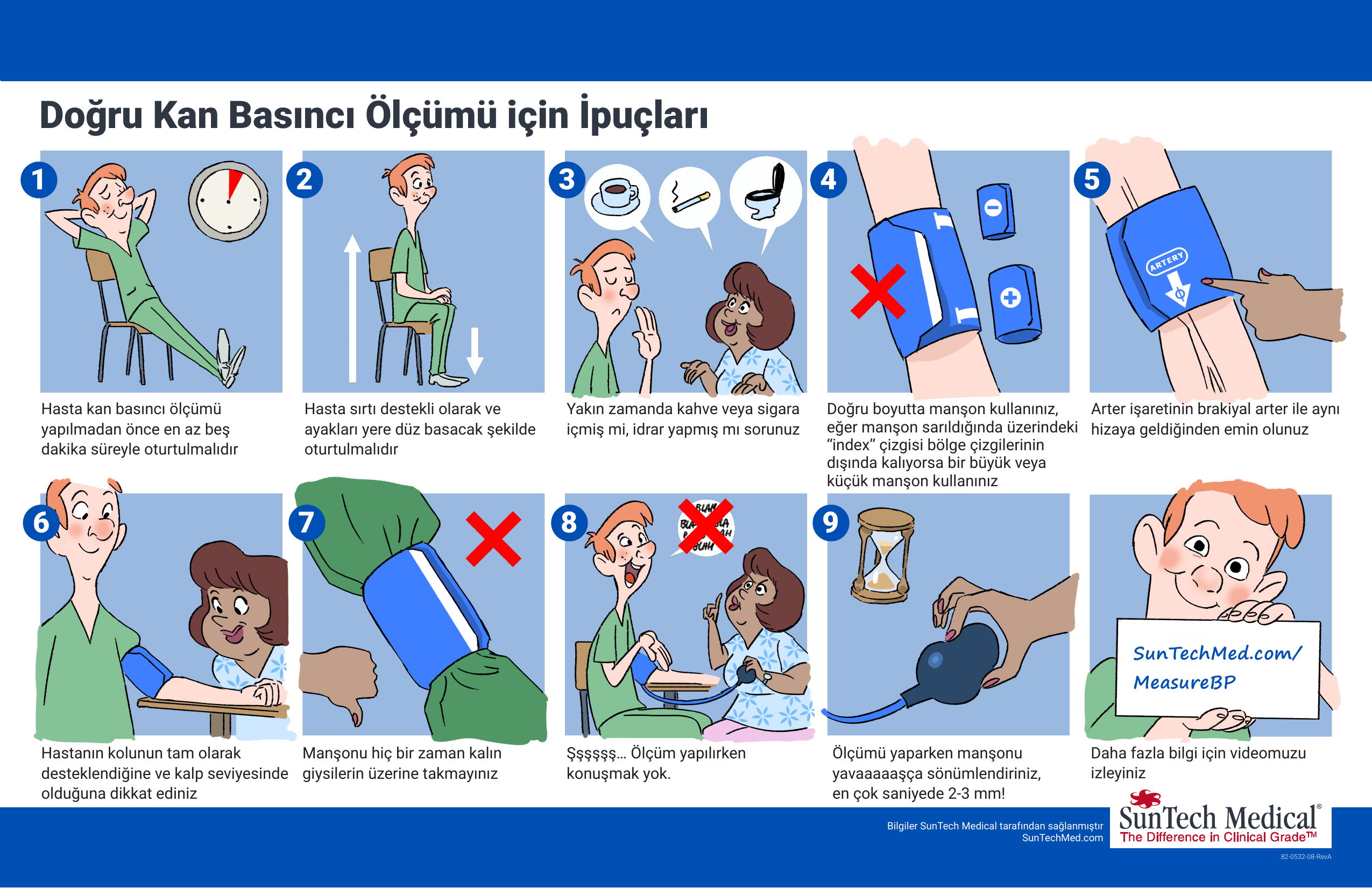 Ölçüm için öncelikle manuel olarak brakial arter nabzının kaybolduğu basıncı tesbit etmek ve sonra oskültasyonda bu noktanın 20 mmHg üzerine kadar manşonu şişirmek yöntemi tercih edilmelidir. 

Aksi taktirde sistolik kan basıncı değerini bilmeden manşonun aşırı fazla şişirilmesi yüksek sistolik kan basıncı ölçümlerine yol açabilir

Manşon 2-3 mmHg/sn hızında indirilmelidir
STANDART KAN BASINCI ÖLÇÜMÜ
STANDART KAN BASINCI ÖLÇÜMÜ
Hastada aritmi varsa otomatik cihazlarla kan basıncı ölçümü hatalı sonuç verebilir

Bu nedenle mutlaka palpasyonla nabız değerlendirilmeli ve düzensizlik varsa stetoskop kullanılarak kan basıncı klasik yöntemle ölçülmelidir
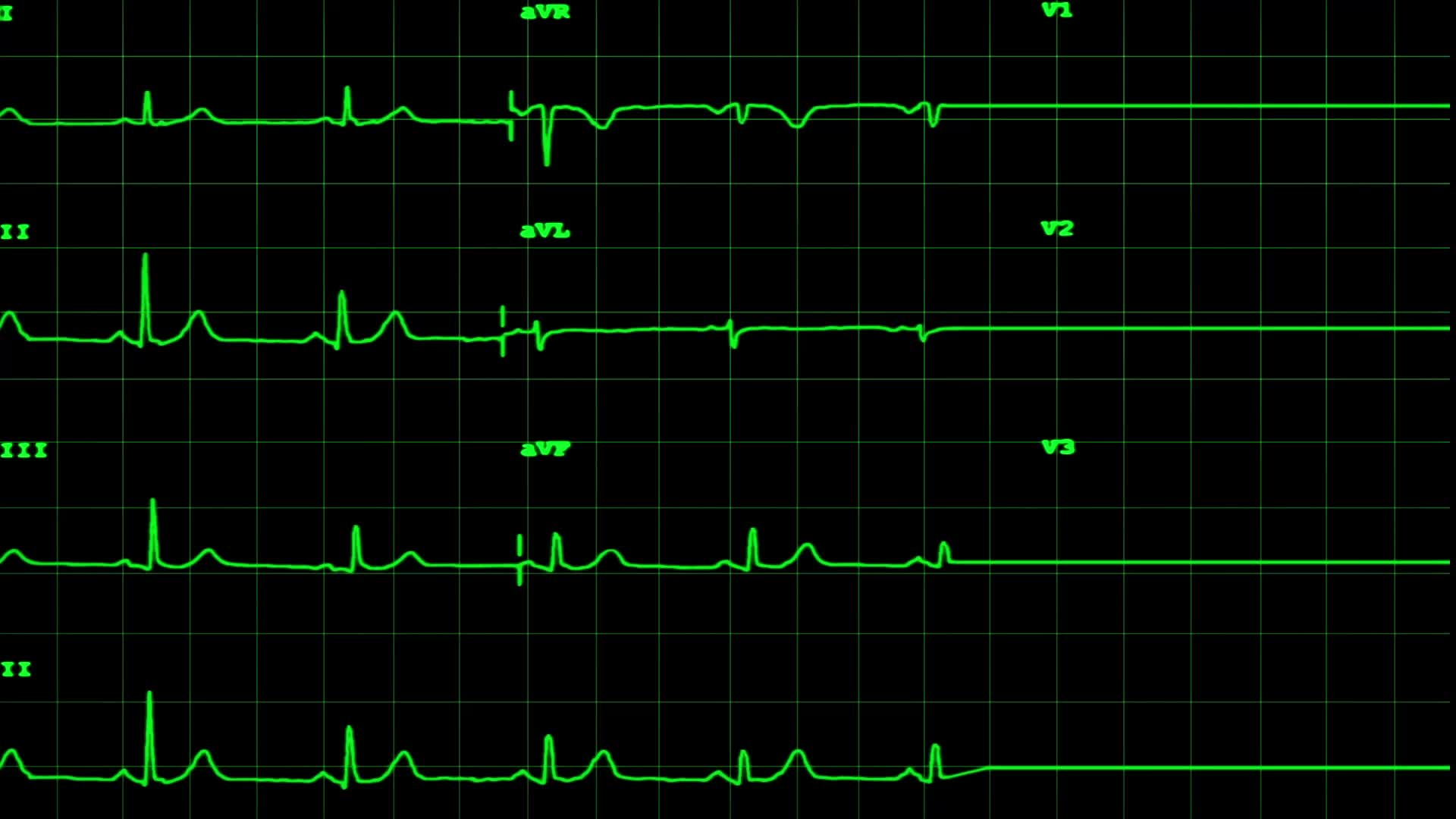 İlk değerlendirmede KB 140/90 mmHg ve üzerinde saptanan hastalar tanının doğrulanması için mutlaka ikinci kez muayeneye çağrılmalıdır

İlk değerlendirmede KB  ≥180/110 mmHg saptanan hastalara hemen  hipertansiyon tanısı konulur
STANDART KAN BASINCI ÖLÇÜMÜ
Aydoğdu S, Güler K, Bayram F, Altun B, Derici Ü, Abacı A, Tükek T, Sabuncu T, Arıcı M, Erdem Y, Özin B, Sahin İ, Ertürk Ş, Bitigen A, Tokgözoğlu L. Türk Hipertansiyon Uzlaşı Raporu 2019
STANDART KAN BASINCI ÖLÇÜMÜ
İkinci muayeneye kadar geçen sürede, eğer imkan varsa hastaların ev veya ambulatuvar KB ölçümlerini yapması sağlanarak daha doğru bir tanıya ulaşmaya çalışılmalıdır.
Aydoğdu S, Güler K, Bayram F, Altun B, Derici Ü, Abacı A, Tükek T, Sabuncu T, Arıcı M, Erdem Y, Özin B, Sahin İ, Ertürk Ş, Bitigen A, Tokgözoğlu L. Türk Hipertansiyon Uzlaşı Raporu 2019
STANDART KAN BASINCI ÖLÇÜMÜ
Hastanın ev/ambulatuvar KB ölçümleri sonrası gelmesi mümkün görünmüyorsa (hasta uyum göstermiyor, evde ölçüm olanağı yok, ulaşım zorluğu var vb.) istenecek rutin laboratuvar tetkiklerinin sonuçlarını göstermeye geldiğinde (genellikle 1–2 gün sonra olur) ikinci KB ölçümleri yapılabilir.
Aydoğdu S, Güler K, Bayram F, Altun B, Derici Ü, Abacı A, Tükek T, Sabuncu T, Arıcı M, Erdem Y, Özin B, Sahin İ, Ertürk Ş, Bitigen A, Tokgözoğlu L. Türk Hipertansiyon Uzlaşı Raporu 2019
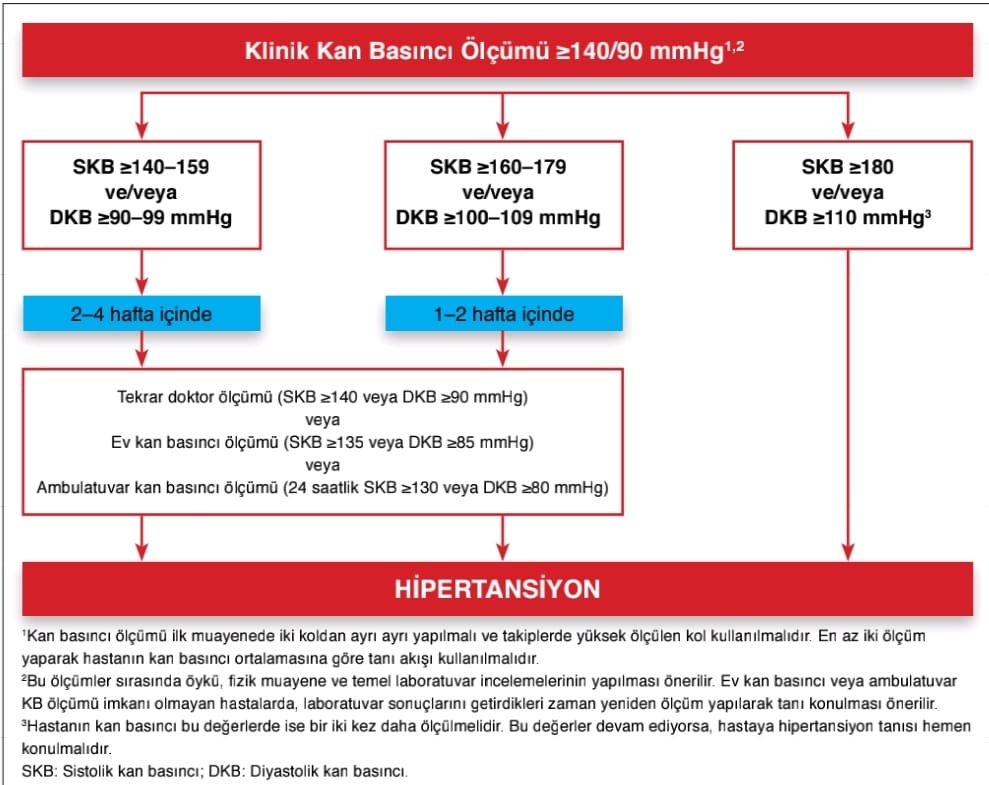 Aydoğdu S, Güler K, Bayram F, Altun B, Derici Ü, Abacı A, Tükek T, Sabuncu T, Arıcı M, Erdem Y, Özin B, Sahin İ, Ertürk Ş, Bitigen A, Tokgözoğlu L. Türk Hipertansiyon Uzlaşı Raporu 2019
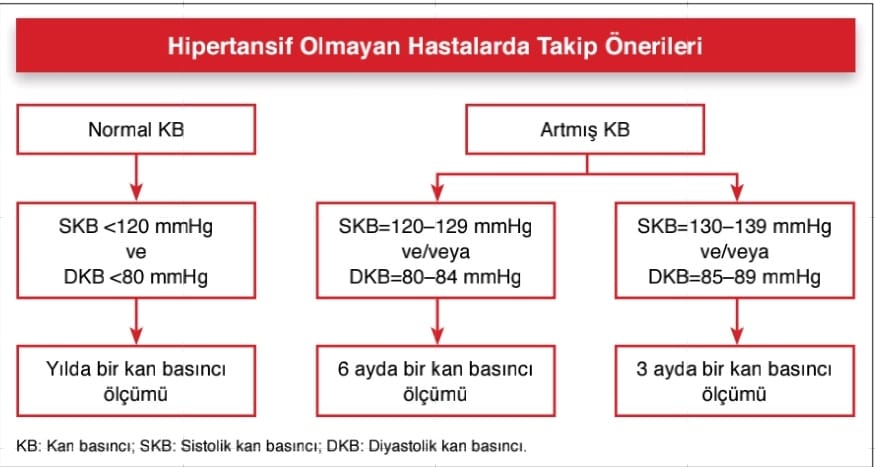 Aydoğdu S, Güler K, Bayram F, Altun B, Derici Ü, Abacı A, Tükek T, Sabuncu T, Arıcı M, Erdem Y, Özin B, Sahin İ, Ertürk Ş, Bitigen A, Tokgözoğlu L. Türk Hipertansiyon Uzlaşı Raporu 2019
Evde Kan Basıncı Ölçümü
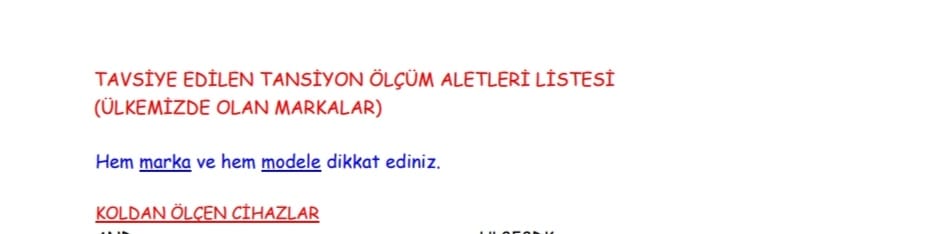 Evde KB ölçümünde kol için uygun manşonlu mekanik veya elektronik tansiyon ölçüm aleti kullanılabilir.
Türk Hipertansiyon ve Böbrek Hastalıkları Derneği tarafından tavsiye edilen tansiyon ölçüm aletleri listesine aşağıdaki linkten ulaşılabilir
http://www.turkhipertansiyon.org/pdf/Onayli_Aletler_2017.pdf
Ev ölçümleri en az 5 gün, tercihen 7 gün yapılmalıdır. 
Ölçümler sabah ve akşam saatlerinde, 	
En az 5 dakika oturur vaziyette istirahat sonrası ve ölçüm için önerilen standart önlemlere dikkat edilerek yapılmalıdır.
[Speaker Notes: Evde kan basıncı ölçümü en az 5 dakika dinlendikten sonra yapılmalı ve ölçümden önceki 30 dakika içinde sigara veya kahve içilmemeli, egzersiz yapılmamalıdır. Bir dakika arayla iki ölçüm alınarak bu iki ölçümün ortalaması kaydedilmelidir En az 5 gün sabah ve akşam yapılan kan basıncı ölçümlerinde, ortalama sistolik kan basıncının 135 mmHg veya diyastolik kan basıncının 85 mmHg üzerinde olması durumunda tanı konulur]
Beyaz önlük etkisi veya maskeli hipertansiyon şüphesi varsa ev ölçümleri özellikle istenmelidir. 

En az 5 gün sabah ve akşam yapılan kan basıncı ölçümlerinde, ortalama sistolik kan basıncının 135 mmHg veya diyastolik kan basıncının 85 mmHg üzerinde olması durumunda tanı konulur

Evde kan basıncı ortalaması  ≥135/85 olması durumunda hipertansiyon tanısı konulur.
Evde Kan Basıncı Ölçümü
[Speaker Notes: Maskeli hipertansiyon kavramı kan basıncının ofis şartlarında normal sınırlarda olmasına rağmen günlük hayatta “yüksek” olmasını ifade etmektedir. İzole ambulatuvar hipertansiyon gibi farklı isimler ile de tanımlanabilmektedir. Sayısal sınırlar verilecek olursa maskeli hipertansiyon KB’nin ofis şartlarında 140/90 mmHg altında, ancak ev ve/veya ambulatuvar kan basıncı ölçümlerinde (“gündüz” saati değerlerinin) 135/85 mmHg üzerinde olması durumudur. Bir anlamda beyaz önlük hipertansiyonunun tersidir. Maskeli hipertansiyon kavramının tedavi altında olmayan hipertansifler için kullanılması daha doğru

Evde ve gündüz ambulatuvar kan basıncı ölçümleri normal (<135/85) olmasına karşın, ofis ölçümlerinin yüksek olması ile karakterize bir durumdur. Ofis ölçümünde Evre 1 hipertansiflerin yaklaşık %25’inde, evre 2 hipertansiflerin ise %10 kadarında görülür. Beyaz önlük hipertansiyonu olan bireylerde kardiyovasküler risk, hem ofis hem de ambulatuar kan basıncı yükselmiş olan bireylere kıyasla daha düşüktür. Bununla birlikte bazı çalışmalarda bu durumun normotansif bireylerle karşılaştırıldığında daha yüksek organ hasarı ve metabolik bozukluk prevalansıyla ilişkili olduğu bildirilmiştir. Bu sonuçlar beyaz önlük hipertansiyonunun klinik olarak masum bir fenomen olmayabileceğini düşündürmektedir]
Ambulatuvar KB Ölçümü
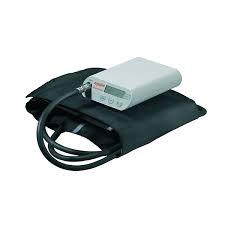 Özel bir cihazın hasta üzerinde 24 saat süreyle taşınarak günlük aktivite ve uyku sırasında KB kayıtlarının alınması ile yapılan KB ölçümüdür.
Hipertansiyonun tanısında ve takibinde ideal bir yöntemdir ve imkan olan her durumda kullanılmalıdır.
Ambulatuar kan basıncının 24 saatlik ortalaması ≥130/80 mmHg veya gündüz ortalaması ≥135/85 mmHg ise hipertansiyon tanısı konulur
Ambulatuvar KB Ölçümü
Ancak imkanlar kısıtlı ise şu durumlar için ambulatuvar ölçüm endikedir: 
Klinik kan basıncı ölçümü ve evde ölçülen KB arasında belirgin uyumsuzluk olması, 
Dipping (normalde uykuda KB’nin düşmesi) varlığının araştırılması, 
Nokturnal hipertansiyon şüphesi, 
Kan basıncı değişkenliklerinin saptanması
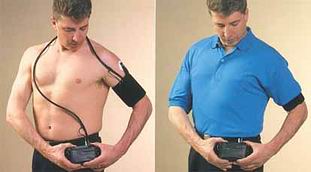 [Speaker Notes: Ambulatuar kan basıncı ölçümü hipertansiyonun tanısında ve takibinde ideal bir yöntemdir ve imkan olan her durumda kullanılmalıdır İmkanlar kısıtlı ise şu durumlar için ambulatuar ölçüm endikedir: klinik kan basıncı ve evde ölçülen kan basıncı arasında belirgin uyumsuzluk olması, dipping (normalde uykuda kan basıncının düşmesi) varlığının araştırılması, nokturnal hipertansiyon şüphesi, kan basıncı değişkenliklerinin saptanması Ambulatuar kan basıncının 24 saatlik ortalaması ≥130/80 mmHg veya gündüz ortalaması ≥135/85 mmHg ise hipertansiyon tanısı konulur]
Aydoğdu S, Güler K, Bayram F, Altun B, Derici Ü, Abacı A, Tükek T, Sabuncu T, Arıcı M, Erdem Y, Özin B, Sahin İ, Ertürk Ş, Bitigen A, Tokgözoğlu L. Türk Hipertansiyon Uzlaşı Raporu 2019
TEDAVİ
[Speaker Notes: Hipertansiyon en sık görülen önlenebilir ve tedavi edilebilir bir kronik hastalıktır. Erişkin insanlarda hastaneye başvurunun en sık nedenlerinden biri hipertansiyondur. 
Yılda yaklaşık 10 milyon insanı hipertansiyona bağlı nedenlerle kaybediyoruz. Bunların 4.9 milyonu iskemik kalp hastalığı, 2 milyonu hemorajik stroke ve 1.5 milyonu iskemik stroka bağlı olarak gerçekleşmektedir.
2017 yılında American College of Cardiology/American Heart Association (ACC/ AHA), 2018 yılında ise American College of Physicians (ACP) ve European Society of Cardiology (ESC) güncel hipertansiyon kılavuzlarını yayınlamıştır. Bu kılavuzların ve yapılan meta-analizlerin üzerinde uzlaştığı nokta ise kan basıncı kontrolünün tüm hipertansif hastalarda (genç-yaşlı, kadın-erkek) kardiyo-vasküler riskin azalmasındaki en önemli belirleyici olduğudur. Hatta seçilmiş gruplarda agresif kan basıncı düşürmenin faydalarını gösteren çok sayıda çalışma bulunmaktadır. Bunların en önemlilerinden olan SPRINT çalışması başta olmak üzere çalışmalarda non-diyabetik hastalarda daha düşük kan basıncı değerleri hedeflendiğinde tüm nedenlere bağlı mortalitenin, kardio-vasküler olayların ve serebro-vasküler hastalıkların progresyonunun azaldığı gösterilmiştir. ACCORD-BP çalışmasının post-hoc analizlerinde diyabetik hastalarda da sıkı kan basıncı kontrolünün olumlu etkiler gösterilmiştir.]
TEDAVİ
Hipertansif hastalarda ilaç tedavisine başlamak için sadece kan basıncı değeri değil, aynı zamanda eşlik eden risk faktörleri ve eşlik eden hastalıklar da göz önünde bulundurulmalıdır. 

Özel bazı durumlar dışında tedaviye başlamak için  klinikte/ ofiste ölçülen SKB ≥140 mmHg veya DKB ≥90 mmHg  

Yüksek riskli hastalarda sistolik kan basıncı 130 mmHg üzerinde olduğunda da altı aylık yaşam tarzı değişikliği uygulamasını takiben farmakolojik tedavi başlanabilir
Yaşam tarzı değişiklikleri
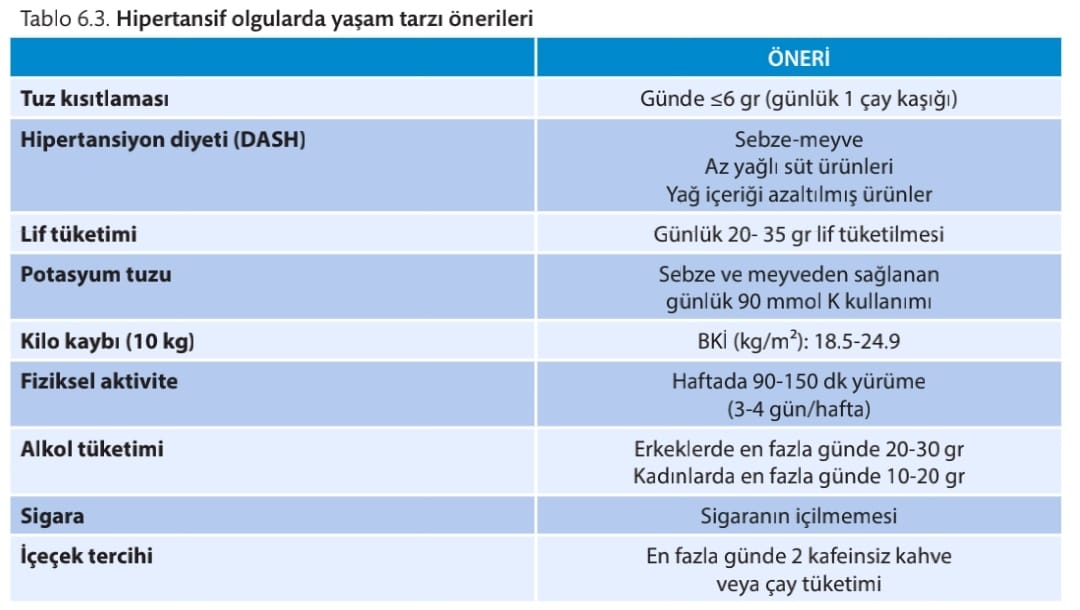 Hipertansiyonun her evresinde uyulması gerekli
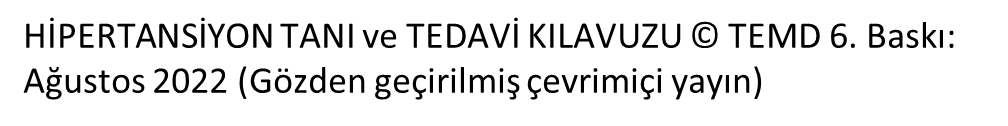 [Speaker Notes: Sağlıklı beslenme:Günde 2-3 fincanı geçmeyecek şekilde kafeinsiz kahve ve çay tüketilebilir. Sağlıklı beslenme ile hipertansif bireylerde sistolik kan basıncında 11 mmHg azalma sağlanabilmektedir. 
Egzersiz:r. Düzenli egzersiz uygulayan hipertansif hastalarda sistolik kan basıncında 5 mmHg, diastolik kan basıncında 8 mmHg azalma sağlanmaktadır. 
Kilo kaybı:Kilolu yetişkinlerde her 1 kg azalma hipertansif bireylerde sistolik kan basıncında 5 mmHg azalmaya yol açmaktadır.
Gıda takviyesi ürünleri: Randomize kontrollü çalışmalarda diyetle alınan sarımsağın kan basıncını düşürdüğü tespit edilmiştir. Ancak diğer önerilere göre kan basıncını kontrol etmedeki etkisi zayıftır. Kakao tüketimi de kan basıncını 2-8 mmHg azaltmakta olup, uzun dönem etkisi bilinmemektedir]
Farmakolojik tedavi
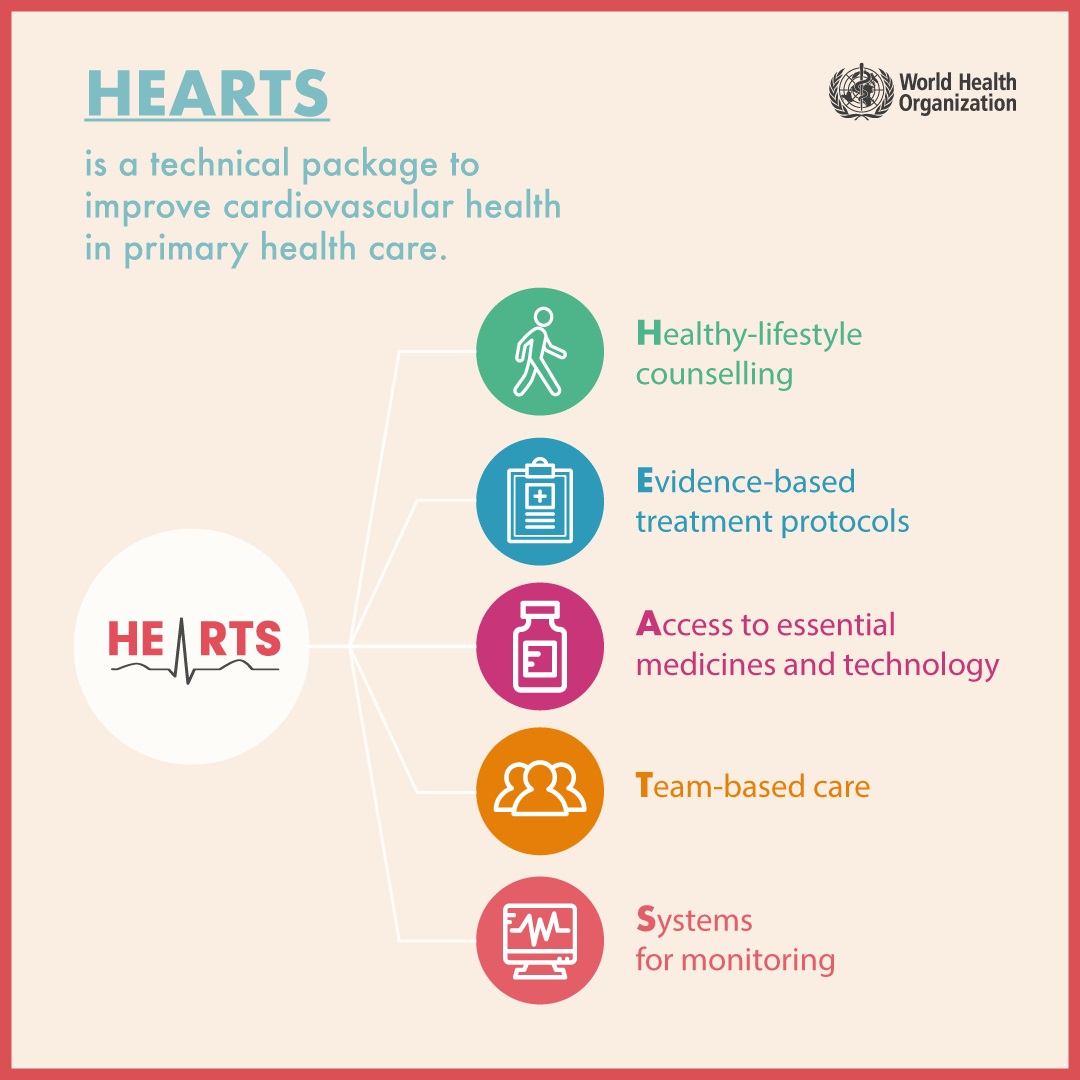 Farmakolojik tedaviye başlama kriterleri sistolik ve diyastolik KB düzeyleri ve total KV risk düzeyine göre belirlenir

Sigara, dislipidemi, abdominal obezite, diyabet gibi değiştirilebilir risk faktörleri belirlenmeli, birlikte olan koşullarda KB yüksekliği tedavi edilirken uygun yöntemlerle risk faktörleri de tedavi edilmelidir
Farmakolojik tedavi
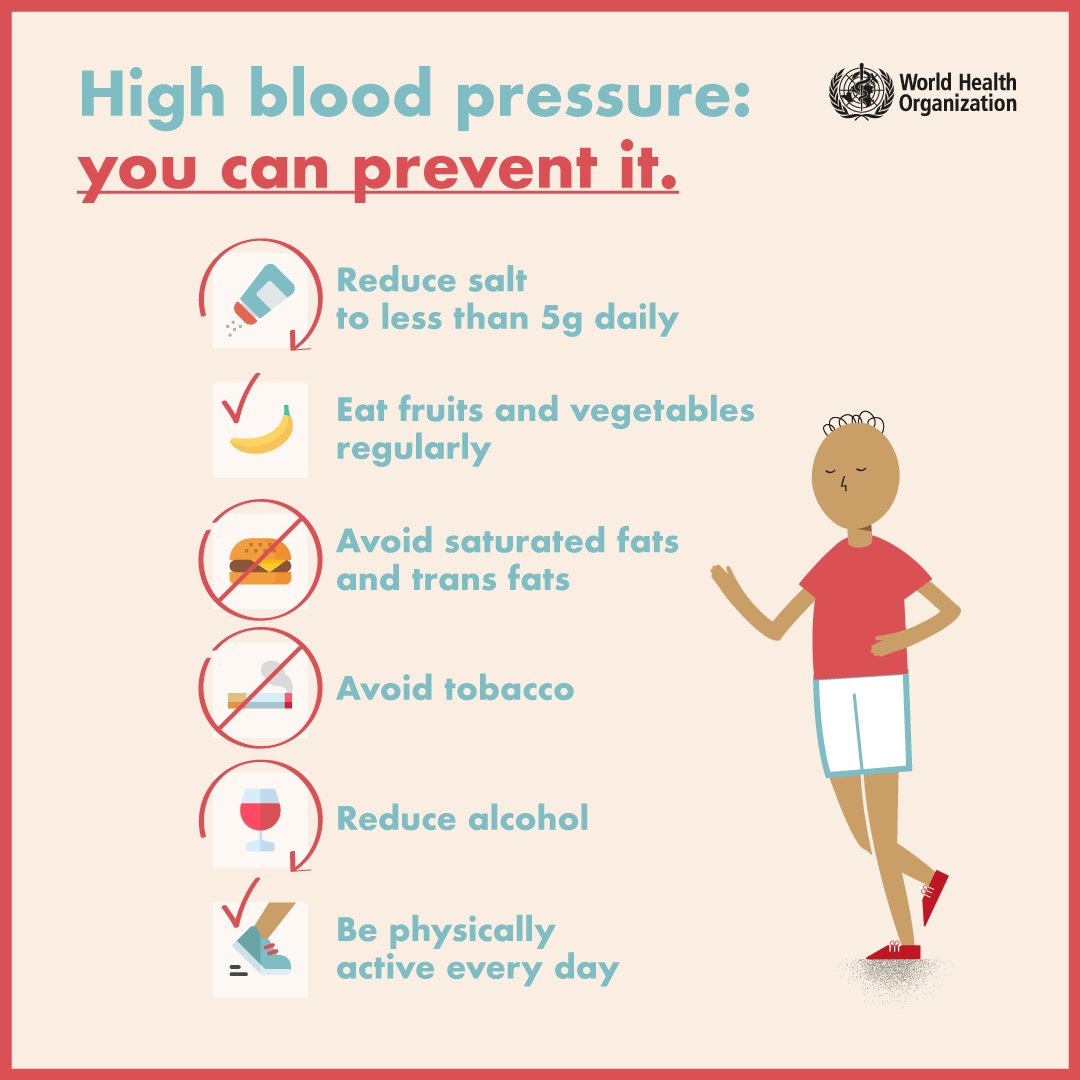 Herhangi bir KVH risk düzeyiyle 2. ve 3. derece hipertansiyonu bulunan kişilerde Hemen veya YTD 1-2 hafta sonra ilaç verilebilir

Yüksek riskli hastalarda sistolik kan basıncı 130 -140 mmHg aralığında  3-6 aylık YTD sonrasında ilaç düşünülebilir

 1. evre HT olsa bile organ hasarı, KBH, diyabet veya KVH nedeniyle toplam KVH riskinin yüksek olduğu durumlarda YTD ile birlikte ilaçlarla KB ‘nın düşürülmesi önerilmektedir
Farmakolojik tedavi
Yaşlı (>80 yaş) hipertansif hastalarda ilaç tedavisi SKB >150 mmHg olduğunda önerilir

Yaşı ≥80 olanlar için tavsiye edilen eşik kan basıncı değeri kesin karar verdirici nitelikte olup, diyabetes mellitus, kronik böbrek hastalığı, koroner arter hastalığı ve yüksek risk varlığında dahi geçerlidir
Hedef kan basıncı değeri < 65 yaş yüksek riskli hastalarda dahil olmak üzere 120– 130/70–80 mmHg 

 Yaşlılarda (>65 yaş) antihipertansif tedavinin iyi tolere edilmesi koşuluyla hedef SKB < 130-140 mmHg olabilir
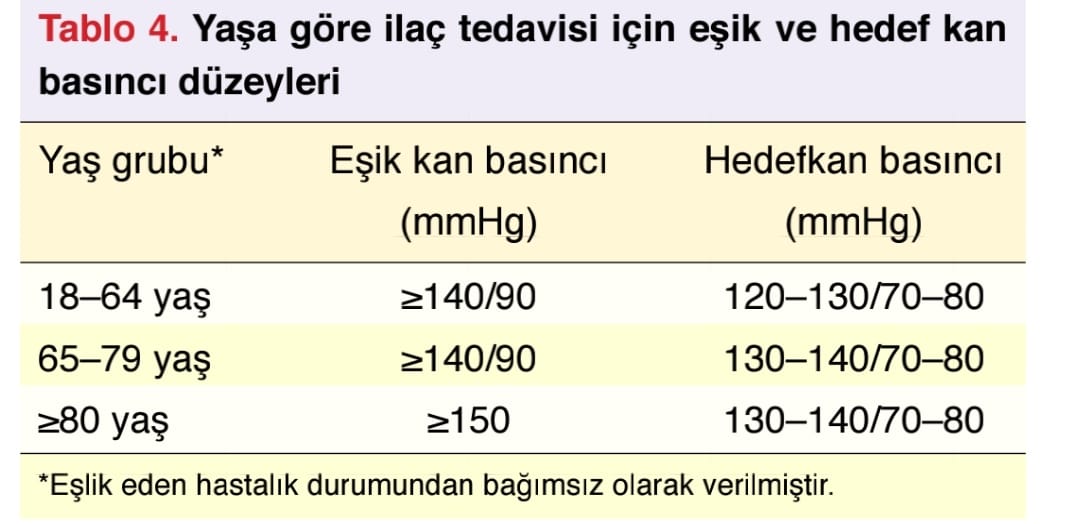 Aydoğdu S, Güler K, Bayram F, Altun B, Derici Ü, Abacı A, Tükek T, Sabuncu T, Arıcı M, Erdem Y, Özin B, Sahin İ, Ertürk Ş, Bitigen A, Tokgözoğlu L. Türk Hipertansiyon Uzlaşı Raporu 2019
[Speaker Notes: JNC-8’de anahtar noktalar • 60 yaş ve üzeri popülasyonda ≥150/90 mmHg KB değerlerinde tıbbi tedavi başlanmalı;  HEDEF <150/90
60 yaşından genç erişkinlerde, ≥140/90 mmHg KB değerlerinde tıbbi tedavi başlamalı; HEDEF <140/90

KV riskin çok yüksek olduğu yüksek-normal KB’ye (SKB: 130–139/DKB: 85–89 mmHg) sahip hastalar ile evre 1 HT (SKB: 140-159/ DKB: 90–99 mmHg) hastalarında yaşlı hastaları da kapsayacak şekilde (>65 yaş, < 80 yaş olmak üzere) yaşam tarzı değişikliklerine ilave olarak antihipertansif ilaç tedavisi başlanmalıdır.

Tüm hastalarda tedavi hedefleri 130/80 mmHg veya daha düşük iken, <65 yaş hastalarda önerilen 120-129 mmHg arası KB değerleridir
Kronolojik yaştan ziyade kırılganlık düzeyi ve biyolojik yaş KB düşürücü ilaçların tolere edilebilirliğini ve faydasını belirler. 65 yaş üstü hastalar için tedavi hedef değerleri 130-139 mmHg’dir. Olumsuz etkilere yol açabileceğinden, hedefler asla <120mmHg olmamalıdır. 
2018 kılavuzu KB’yi düşürmede çoğu hastada başlangıç tedavisi olarak ikili ilaç kombinasyonunu önermektedir. HT kontrolündeki en önemli faktörlerden birisinin de ilaç uyumu olduğu belirtilerek, ikili hatta üçlü kombinasyonların tek tablet olarak verilmesinin KB kontrolünde etkin olacağı vurgulanmaktadır.
https://jag.journalagent.com/tahd/pdfs/TAHD_23_2_78_84.pdf]
Farmakolojik tedavi
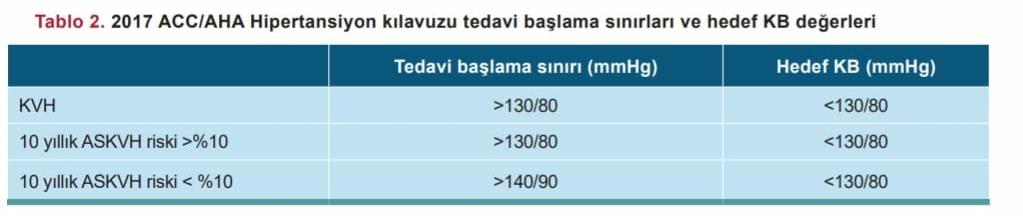 Aydoğdu S, Güler K, Bayram F, Altun B, Derici Ü, Abacı A, Tükek T, Sabuncu T, Arıcı M, Erdem Y, Özin B, Sahin İ, Ertürk Ş, Bitigen A, Tokgözoğlu L. Türk Hipertansiyon Uzlaşı Raporu 2019
Farmakolojik tedavi
Evre 1 hipertansiyonda; ilaç tedavisine diyabetes mellitus, kronik böbrek hastalığı, koroner arter hastalığı serebrovasküler hastalık veya hedef organ hasarı varlığında hemen başlanır,bu hastalıkların olmadığı durumlarda yaşam tarzı değişiklikleri önerilir

Üç ay sonra kan basıncı hâlâ Evre 1’de ise ilaç tedavisine başlanır. Ancak hastanın günlük yaşam kalitesini etkileyen hipertansiyonla ilişkili semptomları varsa antihipertansif ilaç tedavisine daha erken başlanabilir 

Evre 2 ve üzeri hipertansiyonda ilaç tedavisine hemen başlanmalıdır
Aydoğdu S, Güler K, Bayram F, Altun B, Derici Ü, Abacı A, Tükek T, Sabuncu T, Arıcı M, Erdem Y, Özin B, Sahin İ, Ertürk Ş, Bitigen A, Tokgözoğlu L. Türk Hipertansiyon Uzlaşı Raporu 2019
Farmakolojik tedavi
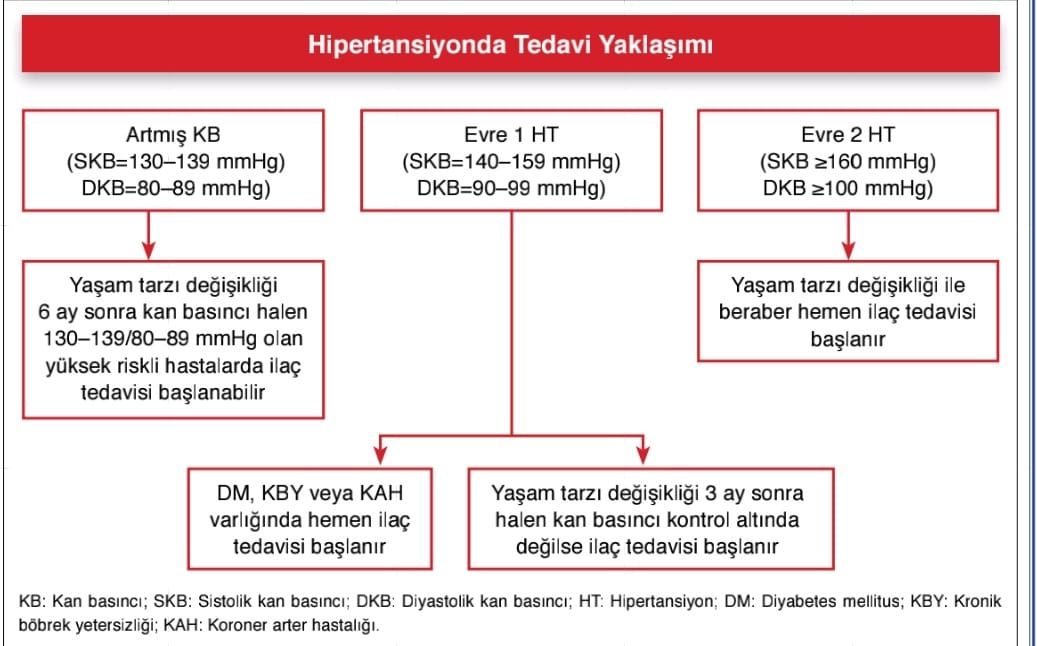 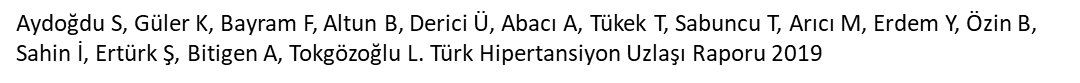 Risk temelli yaklaşım
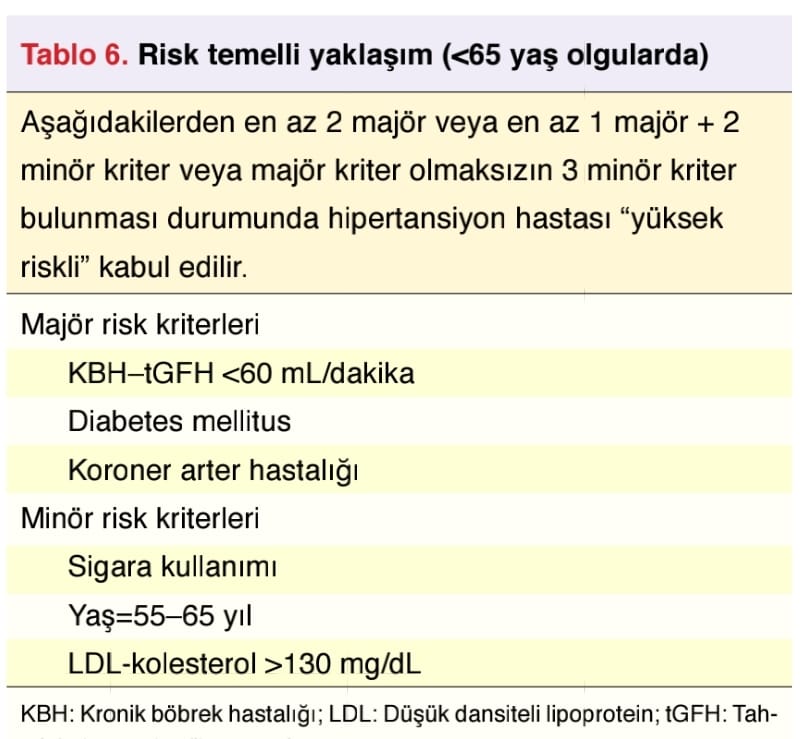 Kan basıncı 130-139/80-89 mmHg aralığında olan ve  <65 yaş altı kişilerde ht uzlaşı raporunda risk temelli yaklaşım 

Yüksek riskin değerlendirmesinde ideal olanı SCORE puanlaması kullanılarak yapılmasıdır;ancak pratik uygulamada hipertansiyon uzlaşı raporunda önerilen hesaplama kullanılabilir 

Risk değerlendirmesine göre kan basıncı 130-139/80-89 mmHg olan olgularda "yüksek riskli" olarak tanımlananlarda, 6 aylık yaşam tarzı değişikliği uygulamasını takiben ilaç tedavisi başlanması düşünülmelidir
Aydoğdu S, Güler K, Bayram F, Altun B, Derici Ü, Abacı A, Tükek T, Sabuncu T, Arıcı M, Erdem Y, Özin B, Sahin İ, Ertürk Ş, Bitigen A, Tokgözoğlu L. Türk Hipertansiyon Uzlaşı Raporu 2019
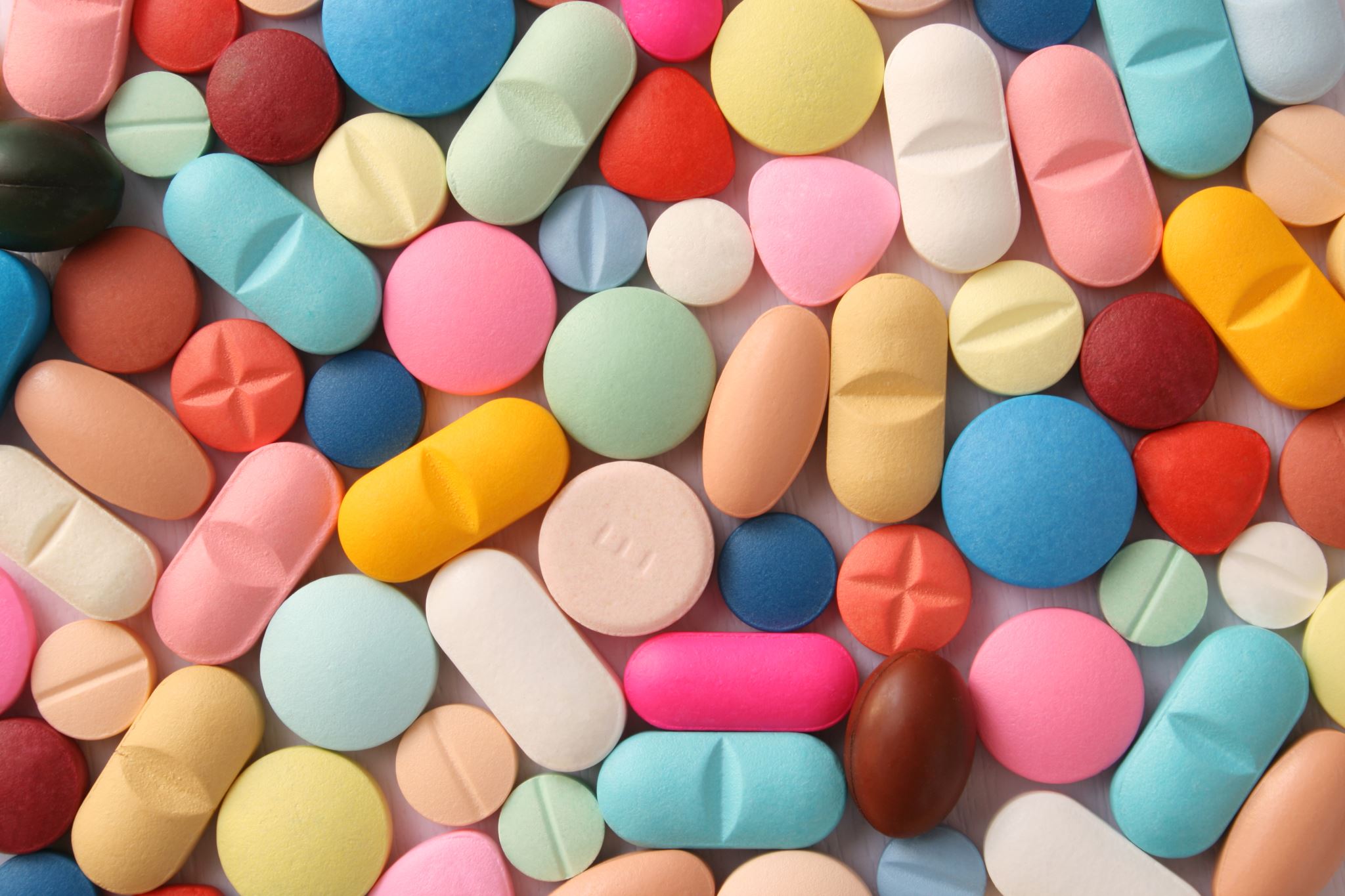 İlaç seçimi
Ek bir bir hastalığı olmayan hipertansif bireylerde;
Diüretikler 
kalsiyum kanal blokerleri (KKB)
ACE 
ARB herhangi biri ile veya kombinasyonu ile başlanabilir
Beta blokerler,
 atriyal fibrilasyon
 kalp yetmezliği 
koroner arter hastalığı
İlaç seçimi
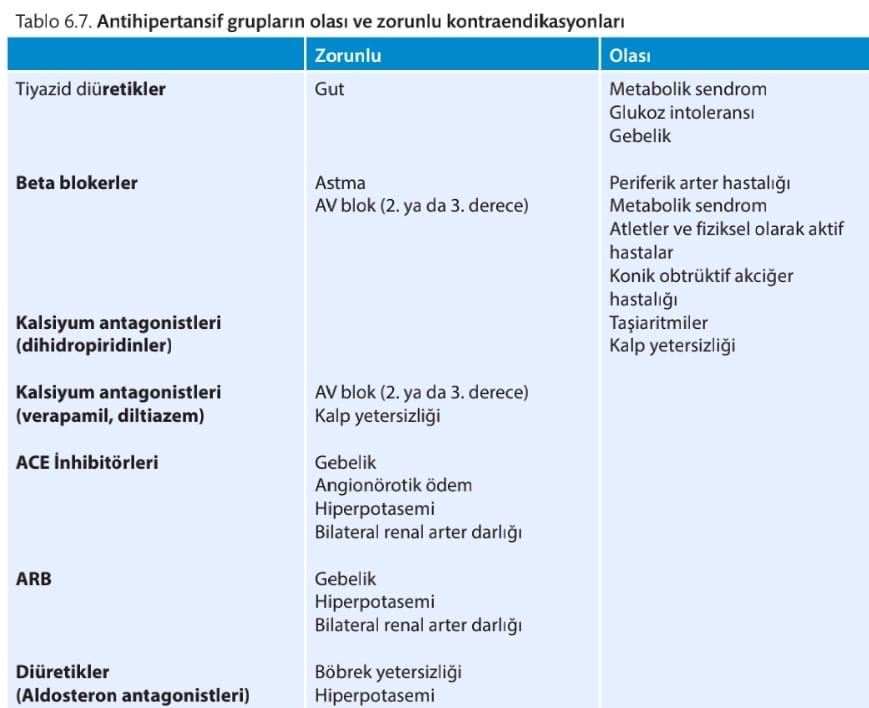 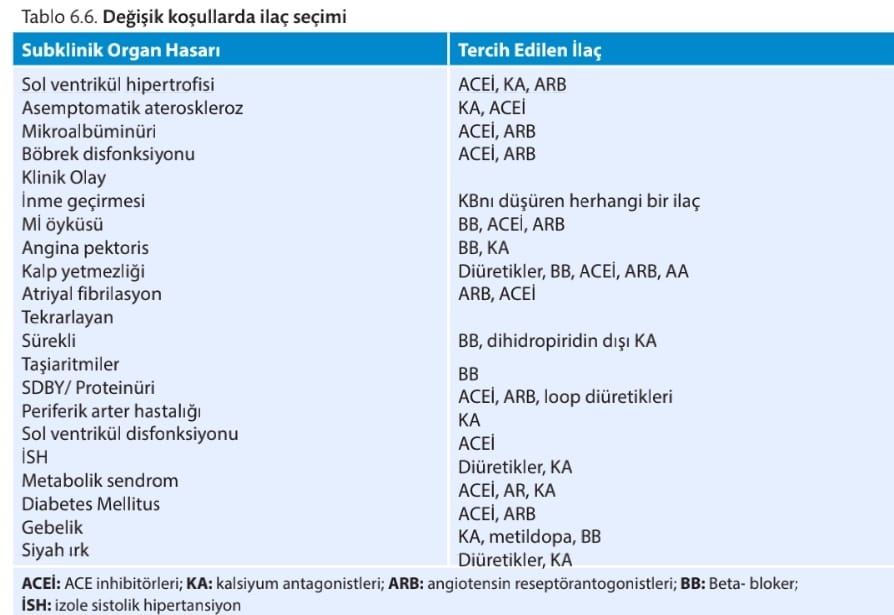 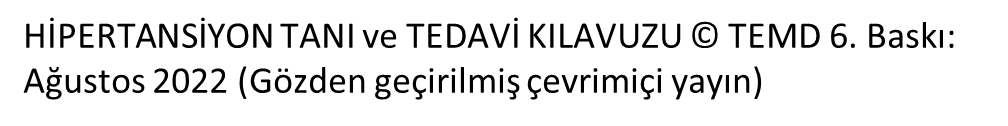 İlaç seçimi
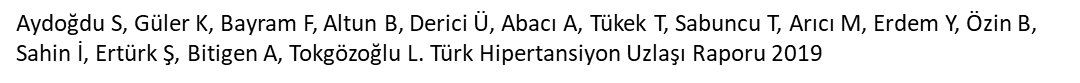 İlaç seçimi
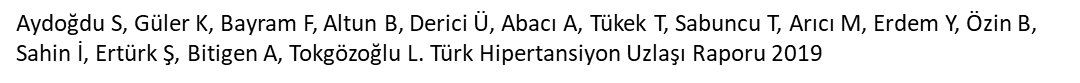 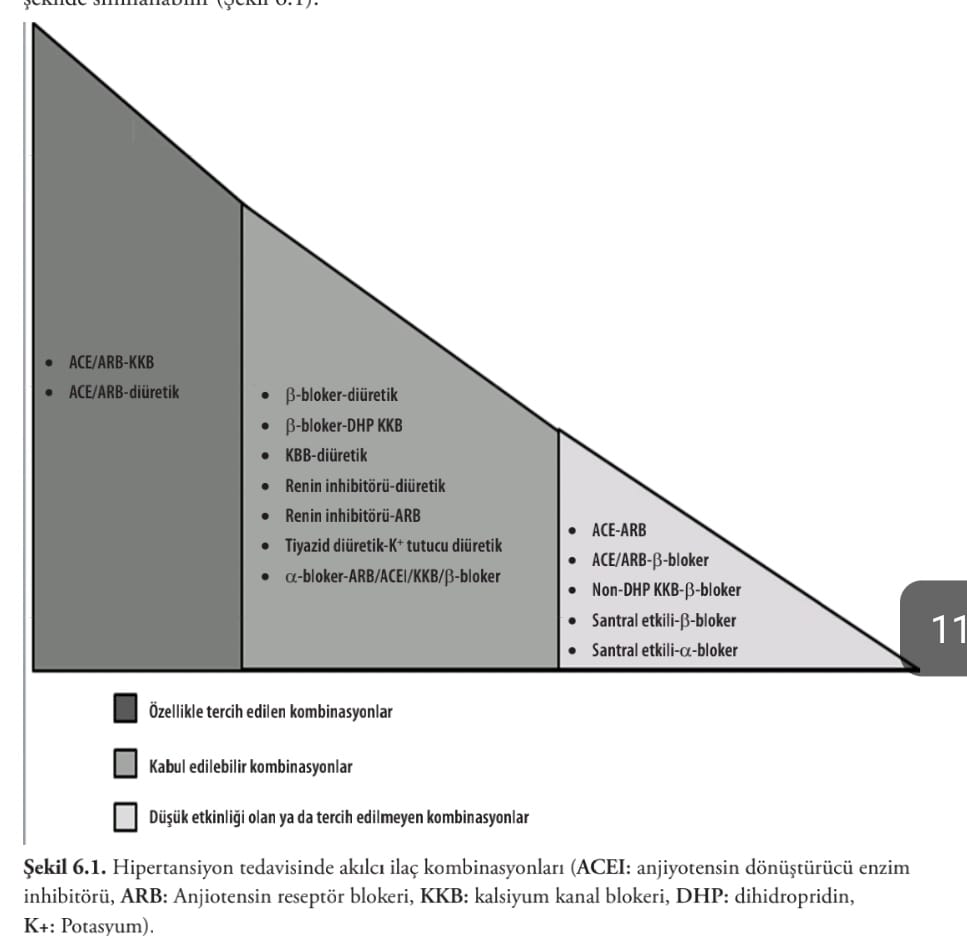 İlaç seçimi
Şu iki durumda kombinasyon tedavisi endikasyonu doğar; 
Tanı anında sistolik kan basıncı hedef kan basıncından ≥20 mmHg yüksek ve/veya diyastolik kan basıncı hedef kan basıncından ≥10 mmHg yüksekse, ya da kan basıncı >140/90 mmHg ise tedaviye iki ilaç kombinasyonu ile başlanması önerilir.
 Tek bir ajan kullanan hastaların %25’inde tedavinin birinci yılında, %40’ında ise beşinci yılının sonunda kan basıncı yükselmeye başlar. Bu durumda da yine kombinasyon tedavisi önerilir
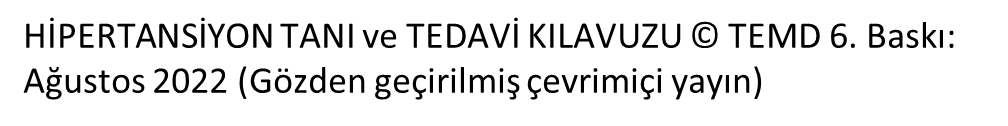 [Speaker Notes: Herhangi bir risk faktörü ya da özel bir durumu olmayan hastalarda, sınırlı veriler uzun etkili bir ACEI veya ARB ile DHP KKB kombinasyon tedavisinin kardiyovasküler hastalık ve kronik böbrek yetmezliği gelişme riskini düşürdüğünü gösterdiğinden, tedaviye bu kombinasyonla 100 HİPERTANSİYON TANI ve TEDAVİ KILAVUZU başlanması düşünülebilir . Obezitesi olan bir hastada ise tedaviye HCTZD’nin ACEI veya ARB ile kombinasyonuyla başlanabilir. Eğer hastanın eşlik eden özel bir riski veya hastalığı varsa, bu durum kombinasyon için seçilecek ajana yön verebilir. Örneğin hastanın konjestif kalp yetmezliği varsa ACEI veya ARB grubuna bir loop diüretiği ya da bir mineralokortikoid antagonisti eklemek uygun olabilir. Yakın zamanda geçirilmiş miyokard enfarktüsü öyküsü varsa ACEI veya ARB grubu bir ilaca beta-bloker eklenmesi düşünülebilir. Hasta tek başına uzun etkili bir ACEI veya ARB kullanıyorsa tedaviye uzun etkili bir DHP KKB eklenmesiyle kronik böbrek yetmezliği ve kardiyovasküler olay riski düşebilir (9). Benzer biçimde DHP KKB kullanan bir hastada tedaviye ACE veya ARB eklenmesi iyi bir seçenek olabilir. Tek başında diüretik kullanan hastalarda ise diüretik kesilip DHP KKB’ye ek olarak ACEI veya ARB kombinasyonu başlamak akılcı olabilir. Özel durumları nedeniyle tek başına beta bloker kullanan hastalarda ise, beta blokerin renin sekresyonunu azaltması nedeniyle, tedaviye ACEI veya ARB eklenmesi kan basıncı kontrolünü sağlama açısından yetersiz kalacağından, ikinci ilaç olarak KKB veya tiyazit grubu bir diüretik seçmek uygun olabilir (18). Herhangi bir anti-hipertansife alfa-bloker eklenecek ise hastada benign prostat hiperplazisi gibi özel bir durum varlığında önerilebilir. Beta-blokerin verapamil veya diltiazem gibi non-DHP KKB ile kombinasyonu ciddi bradikardiye neden olabileceğinden tercih edilmemelidir. 
Kombinasyon tedavisinde sabit dozlu kombine tabletlerin yeri Kombinasyon tedavisin en önemli dezavantajı, özellikle yandaş hastalıkları nedeniyle çoklu ilaç kullanmak zorunda olan hastalardaki tedaviye uyum sorunudur. Kolay reçetelenebilir olmaları ile sabit doz ikili ilaç kombinasyonları iyi birer seçenek gibi görünse de, dozların hekim tarafından titre edilemiyor olması bir dezavantajdır.]
İlaç seçimi
İlaç seçiminde ilaçların etki ve yan etkilerine de dikkat edilmelidir.
Günde tek doz kullanılan ve 24 saat etkinliği olan ilaçlar tercih edilmelidir
Tek bir ilacı maksimum dozda kullanmak yerine, birden çok ilacın daha düşük dozlarının kombinasyonu önerilir
İlaç seçiminde ilaç kontrendikasyonları, hasta cevabı ve tolere edilebilirlik dikkate alınmalıdır 
Eğer kan basıncı yeterli dozda verilen ve biri diüretik olan en az üç ilaçla kontrol edilemiyorsa, hastada dirençli hipertansiyon veya sekonder hipertansiyon var olduğu düşünülmeli ve bu durumda uzman hekime sevk veya diğer tedaviler gündeme alınmalıdır
YAŞLILAR
Yaşı ≥80 olan hastalarda tedavi başlama eşiği SKB ≥150 mmHg, tedavi hedefi 130-140 mmHg’dir 
Yaşı ≥65 olan hastalarda ilaç tercihinde 4 grup ilaçtan herhangi biri veya kombinasyonu kullanılabilir 
Özellikle düşkün yaşlılarda veya ortostatik hipotansiyon riski olan yaşlılarda tedaviye tek ilaçla başlanması, doz artışlarının ve kombinasyona geçişlerin daha yavaş yapılması (düşük başla yavaş artır) önerilir
Özel hasta gruplarında hipertansiyon tedavisi
[Speaker Notes: Hipertansiyon (HT) yaşlıda en sık görülen sağlık problemlerinden birisi olup sıklığı %70-80’lere ulaşmaktadır. Ülkemizdeki hipertansiyon sıklığı Türk Hipertansiyon Prevalans Çalışmasında ≥65 yaş popülasyonda %75,1, PatenT-2 çalışmasında 60-69 yaş arasındakilerde %67,9, 70-79 yaş arasında %85,2, 80 yaş ve üzerindekilerde ise %76,3 olarak rapor edilmiştir.
 Türkiyenin yedi farklı coğrafi bölgesinde yapılan TEMD HT çalışmasında, yaşla birlikte HT sıklığının arttığı, 20-29 yaş grubu ile karşılaştırıldığında HT riskinin 60-69 yaşları arasında 6.8 kat, 70-79 yaşları arasında 9.7 kat, 80 yaş ve üzerinde ise 6.4 kat arttığı bildirilmiştir. 
Sistolik ve diyastolik kan basıncı 30-79 yaş arasında kadınlarda yüksek tespit edilirken,
 80 yaş ve üzerindekilerde ise erkeklerde daha yüksek olarak tespit edilmiştir. 
Kan basıncı yüksekliği çok ileri yaşlarda bile önemli bir kardiyovasküler (KV) risk faktörüdür.

50-60 yaşına kadar hem sistolik hem de diyastolik kan basıncı tedrici olarak artar. 60 yaşından sonra ise, genelde, sistolik kan basıncı artmaya devam ederken diyastolik kan basıncı sabit kalır ve sonra da düşmeye başlar. Yaşlanmayla ortaya çıkan sistolik kan basıncındaki artış ve diyastolik kan basıncaki azalma ve artmış nabız basıncının en önemli nedeni yaşla birlikte giderek artan arteryel sertliktir. Arteryel sertlik arttıkça artan nabız dalga hızı, sistolik kan basıncı artışına, diyastolik kan basıncında düşmeye ve sonuçta nabız basıncının artmasına neden olur. Yaşlanmayla ortaya çıkan sistolik kan basıncı ve nabız basıncındaki artış, diyastolik kan basıncı yüksekliğinden daha önemli bir KV risk faktörüdür]
DİYABETİKLER
Kan basıncı ≥140/90 mmHg ise ilaç tedavisine başlanmalıdır
Tedavide
diyastolik kan basıncı hedefi: 
 tüm yaş gruplarında 70–80 mmHg 
sistolik kan basıncı hedefi: 
 >65 yaş olgularda 130–140 mmHg
 ≤65 yaş olgularda ise 120–130 mmHg
Tedaviye tek ilaçla başlanacaksa ACE inhibitörü veya ARB grubu ilaçlardan birinin seçilmesi önerilir
Özel hasta gruplarında hipertansiyon tedavisi
KORONER ARTER HASTALARI
Kan basıncı ≥140/90 mmHg ise ilaç tedavisine başlanmalıdır 
Tedavide, diyastolik kan basıncı hedefi:
  tüm yaş gruplarında 70–80 mmHg’
sistolik kan basıncı hedefi: 
 >65 yaş olgularda 130–140 mmHg 
 ≤65 yaş olgularda ise 120–130 mmHg
Tedavide tercih edilecek ilaç grupları beta blokeri, ACE inhibitörü, ARB veya KKB’dir
Özel hasta gruplarında hipertansiyon tedavisi
KRONİK BÖBREK HASTALARI
Kan basıncı ≥140/90 mmHg ise ilaç tedavisine başlanmalıdır
Tedavide, 
diyastolik kan basıncı hedefi:
  tüm yaş gruplarında 70–80 mmHg’dir
sistolik kan basıncı hedefi: 
 >65 yaş olgularda 130–140 mmHg
 ≤65 yaş olgularda ise 120–130 mmHg
Yaş,diyabet ve/veya kardiyovasküler hastalık varlığı ve diyaliz durumu göz önünde bulundurularak tedavi bireyselleştirilmeli
ACE inhibitörü veya ARB grubu ilaçlar ile başlanması önerilir 
Böbrek fonksiyon testleri (özellikle kan kreatinin ve potasyum düzeyi) yakından takip edilmelidir.
Özel hasta gruplarında hipertansiyon tedavisi
GEBELİK VE LAKTASYON
Gebelikte hipertansiyon 3 farklı şekilde izlenmektedir: 
Daha önce hipertansiyon tanısı olan hastada gebelik
 Gebelikte tanı alan hipertansiyon
 Preeklampsi 
Gebelerde hipertansiyon tanısı gebe olmayan kişilerle aynı şekilde konur 
Preeklampsi ciddi komplikasyonlara neden olabildiğinden gebelik süresince her prenatal vizitte kan basıncı ölçümü yapılarak preeklampsi taraması önerilmektedir
Özel hasta gruplarında hipertansiyon tedavisi
[Speaker Notes: Gebelikte hipertansiyon 3 farklı şekilde izlenmektedir: 1. Daha önce hipertansiyon tanısı olan hastada gebelik, 2. Gebelikte tanı alan hipertansiyon, 3. Preeklampsi (fetal ve maternal risklerde ciddi artış ve proteinüri ile beraber seyreden hipertansiyon) Gebelerde hipertansiyon tanısı gebe olmayan kişilerle aynı şekilde konur Preeklampsi ciddi komplikasyonlara neden olabildiğinden gebelik süresince her prenatal vizitte kan basıncı ölçümü yapılarak preeklampsi taraması önerilmektedir]
GEBELİK VE LAKTASYON
Gebelikte sistolik kan basıncının ≥150 mmHg ve/veya diyastolik kan basıncının ≥95 mmHg olduğu gebelerde antihipertansif tedavinin başlanması önerilir 
Hipertansiyon tanısı olan ve gebelik oluşan veya planlanan hastalarda antihipertansif tedavide aşağıdakiler kullanılmalıdır: 
metildopa, labetolol veya nifedipin 
Zorlayıcı endikasyonlar olmadıkça diüretik kullanımından kaçınılmalıdır
ACE inhibitörü ve ARB grubu ilaçların gebelik süresince kullanımları fetotoksik olmaları nedeniyle kontrendikedir
Özel hasta gruplarında hipertansiyon tedavisi
GEBELİK VE LAKTASYON

Bilinen tüm antihipertansif ilaçlar anne sütüne  çok düşük konsantrasyonda geçmekte 

Propranolol ve nifedipin’in anne sütündeki konsantrasyonu maternal plazma ile aynıdır. Bu nedenle, bu iki ilaç laktasyonda mümkünse kullanılmamalı

Metildopa’nın postpartum depresyonla ilişkili olabileceği için laktasyonda kullanılmamalı
Özel hasta gruplarında hipertansiyon tedavisi
[Speaker Notes: Bilinen tüm antihipertansif ilaçlar anne sütüne geçmektedir. Ancak geçiş çok düşük konsantrasyondadır Ancak propranolol ve nifedipin’in anne sütündeki konsantrasyonu maternal plazma ile aynıdır. Bu nedenle, bu iki ilaç laktasyonda mümkünse kullanılmamalıdır Metildopa’nın postpartum depresyonla ilişkili olabileceğ]
Kan basıncı kontrolünün sağlanıp sağlanmadığı 3–4 hafta sonra
İlaç bu süre içerisinde hiç etki göstermezse, başka bir antihipertansif gruba veya kombinasyon tedavisine geçilmesi önerilir 
Ev kan basıncı ölçümü istenmeli 
ilaçların yan etkileri değerlendirilmeli
Anti hipertansif ilaç kullanan hastaların takibi
Dikkat edilmesi gereken hususlar
Hastanın hastalığını anlamasına yardımcı olunmalı ve bilgilendirme için gerekirse yazılı kaynaklar temin edilmelidir 
Yaşam tarzı önerilerinin ilaç tedavisi kadar önemli olduğu anlatılmalıdır 
Hastalığın kronik olduğu, ilaçların sürekli alınması ve düzenli kontrollere gelinmesi gerektiği anlatılmalıdır
İlaç uyumu ve kan basıncı kontrolünün iyileştirilmesi
Kan basıncı kontrolde olan hastalarda tıbbi başka bir gerekçe olmadıkça antihipertansif ilaç değişikliği yapılmamalıdır. Gereksiz ilaç de ğişiklikleri tedavi uyumunu bozmaktadır
Kan basıncı kontrolde olmayan hastaların tedavisine gerektiğinde ilaç eklemekten kaçınılmamalıdır 
Hastaya yeterince zaman ayrılmalı, hastanın kendini anlatmasına izin verilmeli ve hastayla iyi bir iletişim kurulmalıdır
Gelişen teknolojiyle birlikte “tele-tıp” uygulamalarının kan basıncı kontrolü ve ilaç uyumu içinde kullanılmaya başlanması önerilir
İlaç uyumu ve kan basıncı kontrolünün iyileştirilmesi
Sekonder hipertansiyon düşünülen hastalar 
Kan basıncı yeterli dozda verilen ve biri diüretik olan en az üç ilaçla kontrol edilemiyorsa
Malign HT (>180/110)
Hipertansif uç organ hasarı varlığı
HİPERTANSİYON SEVK KRİTERLERİ
ÖZET
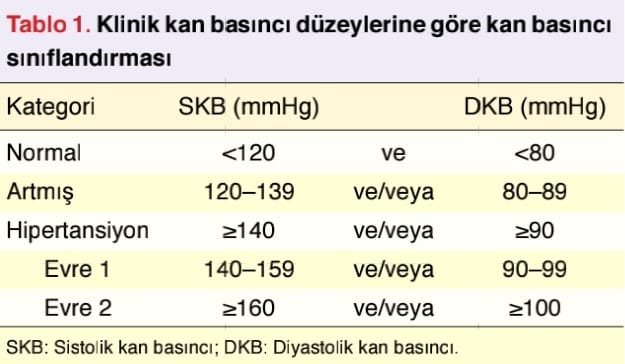 Klinik kan basıncı ölçümü ≥140/90  olması durumunda hipertansiyon tanısı konulur 
Evde kan basıncı ortalaması  ≥135/85 olması durumunda hipertansiyon tanısı konulur
Ambulatuar kan basıncının 24 saatlik ortalaması ≥130/80 mmHg veya gündüz ortalaması ≥135/85 mmHg ise hipertansiyon tanısı konulur

İlk değerlendirmede KB 140/90 mmHg ve üzerinde saptanan hastalar tanının doğrulanması için mutlaka ikinci kez muayeneye çağrılmalıdır

İlk değerlendirmede KB  ≥180/110 mmHg saptanan hastalara hemen  hipertansiyon tanısı konulur
ÖZET
Yaşı ≥80 olan hastalarda tedavi başlama eşiği SKB ≥150 mmHg, tedavi hedefi 130-140 mmHg’dir 
Yaşlılarda (>65 yaş) antihipertansif tedavinin iyi tolere edilmesi koşuluyla hedef SKB < 130-140 mmHg olabilir
< 65 yaş yüksek riskli hastalarda dahil olmak üzere 120– 130/70–80 mmHg
ÖZET
TÜRKİYE’DEKİ ANTİHİPERTANSİF PREPARATLAR MONOTERAPİLER
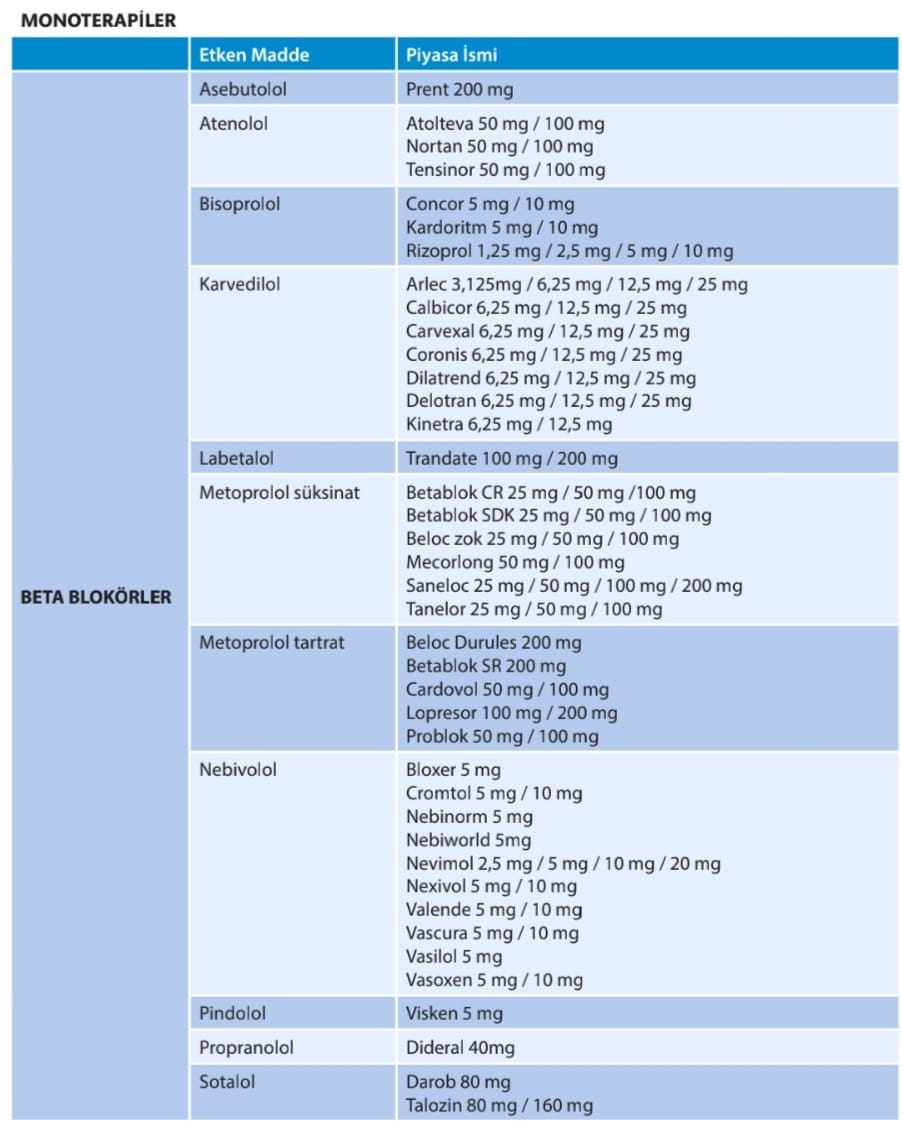 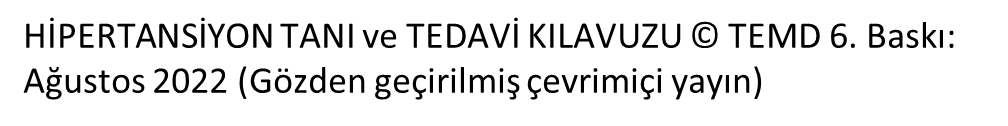 TÜRKİYE’DEKİ ANTİHİPERTANSİF PREPARATLAR MONOTERAPİLER
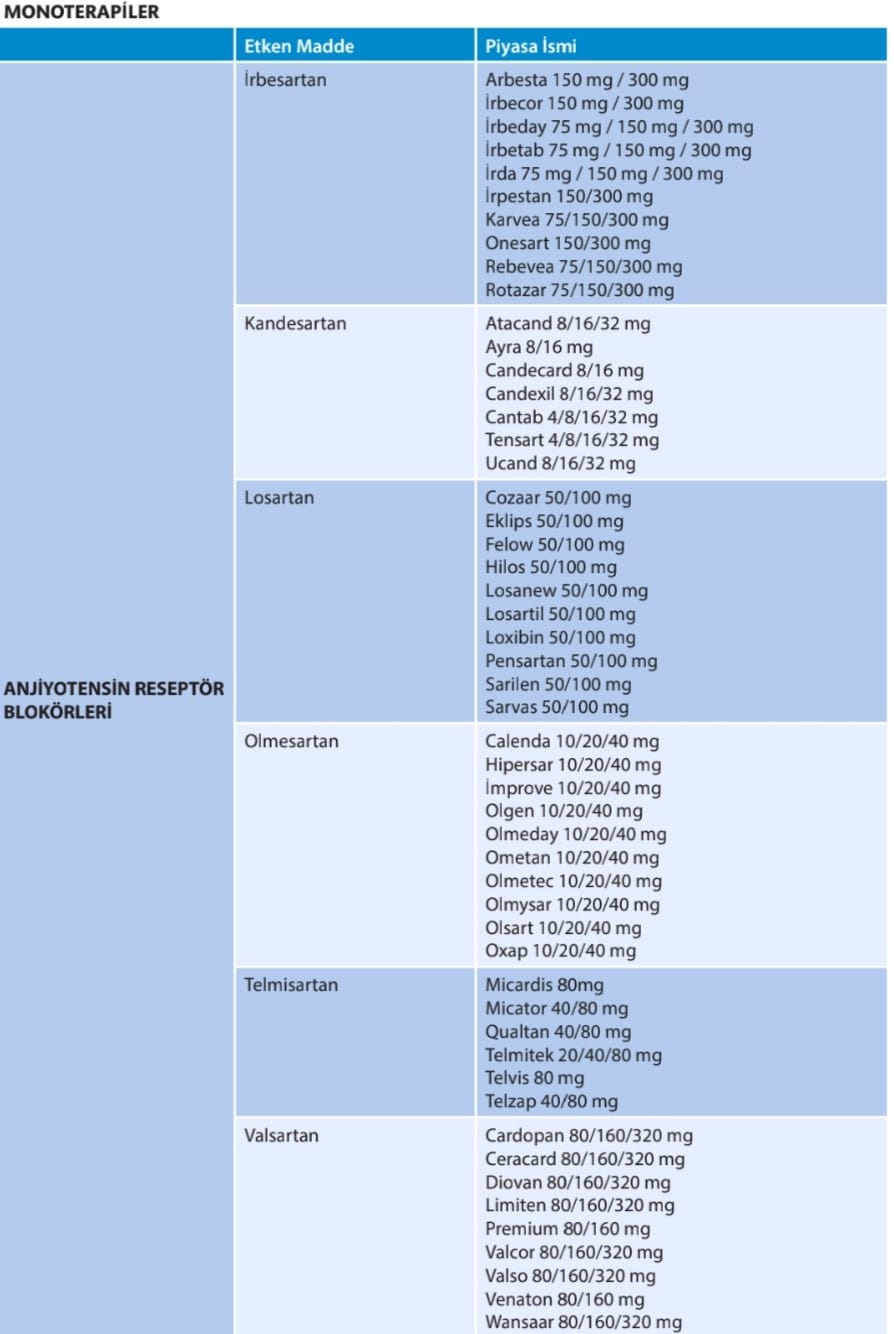 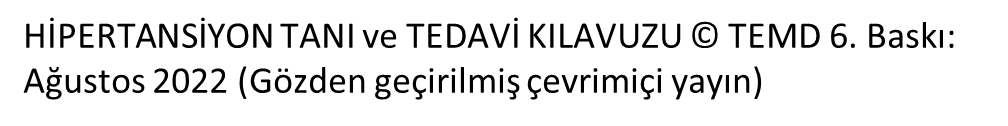 TÜRKİYE’DEKİ ANTİHİPERTANSİF PREPARATLAR MONOTERAPİLER
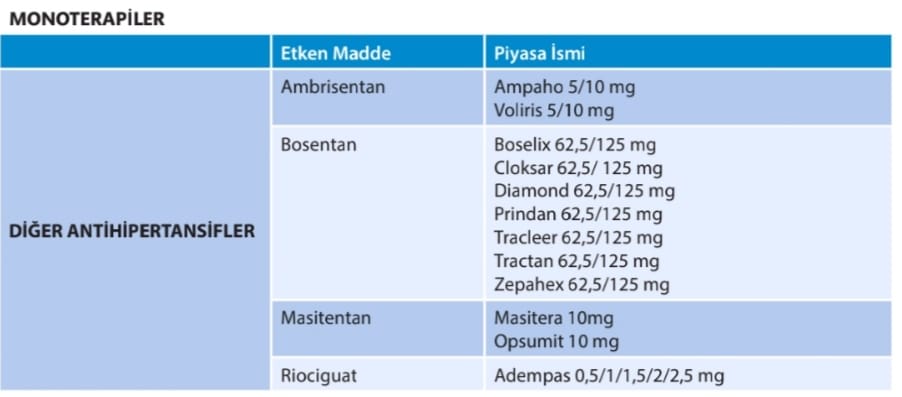 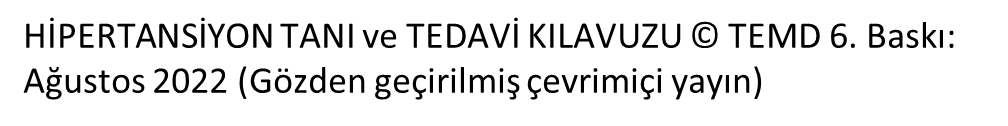 TÜRKİYE’DEKİ ANTİHİPERTANSİF PREPARATLAR İKİLİ KOMBİNASYON TEDAVİLERİ
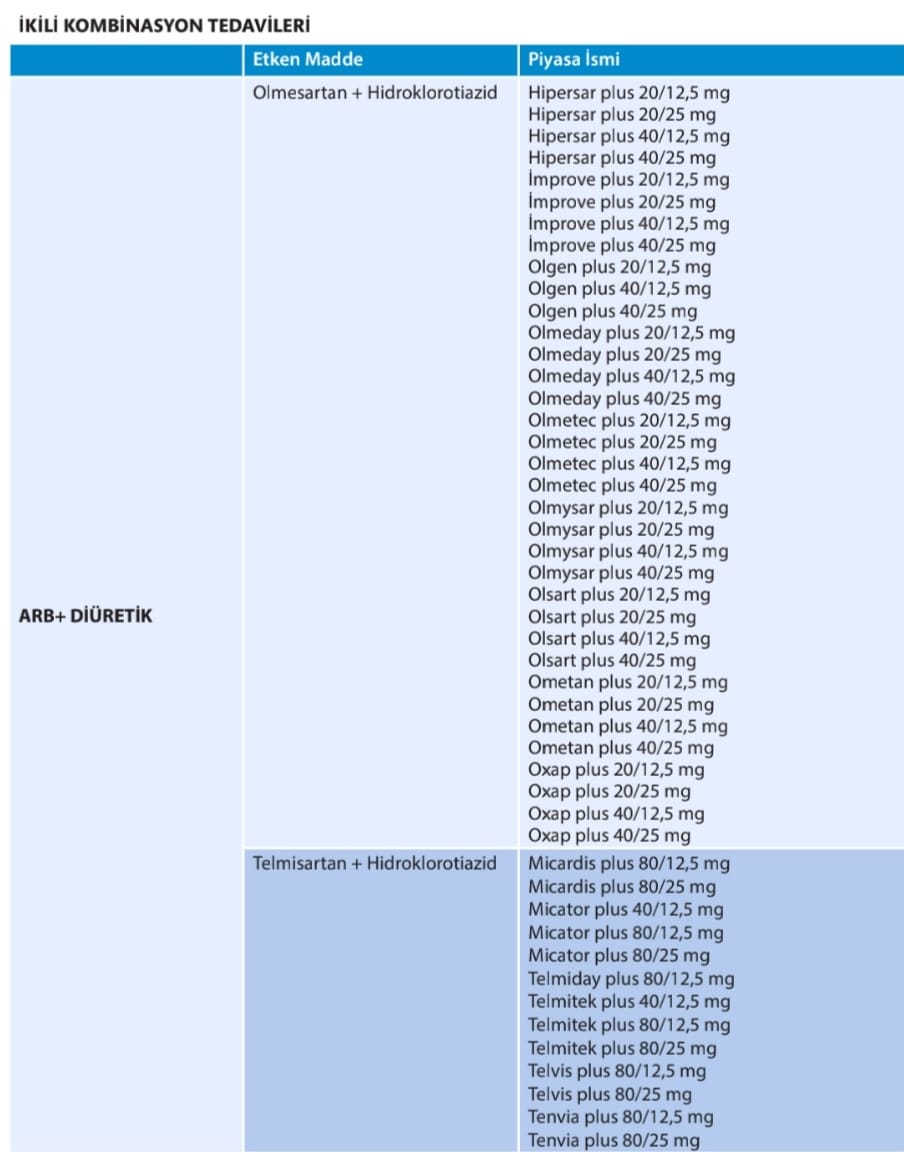 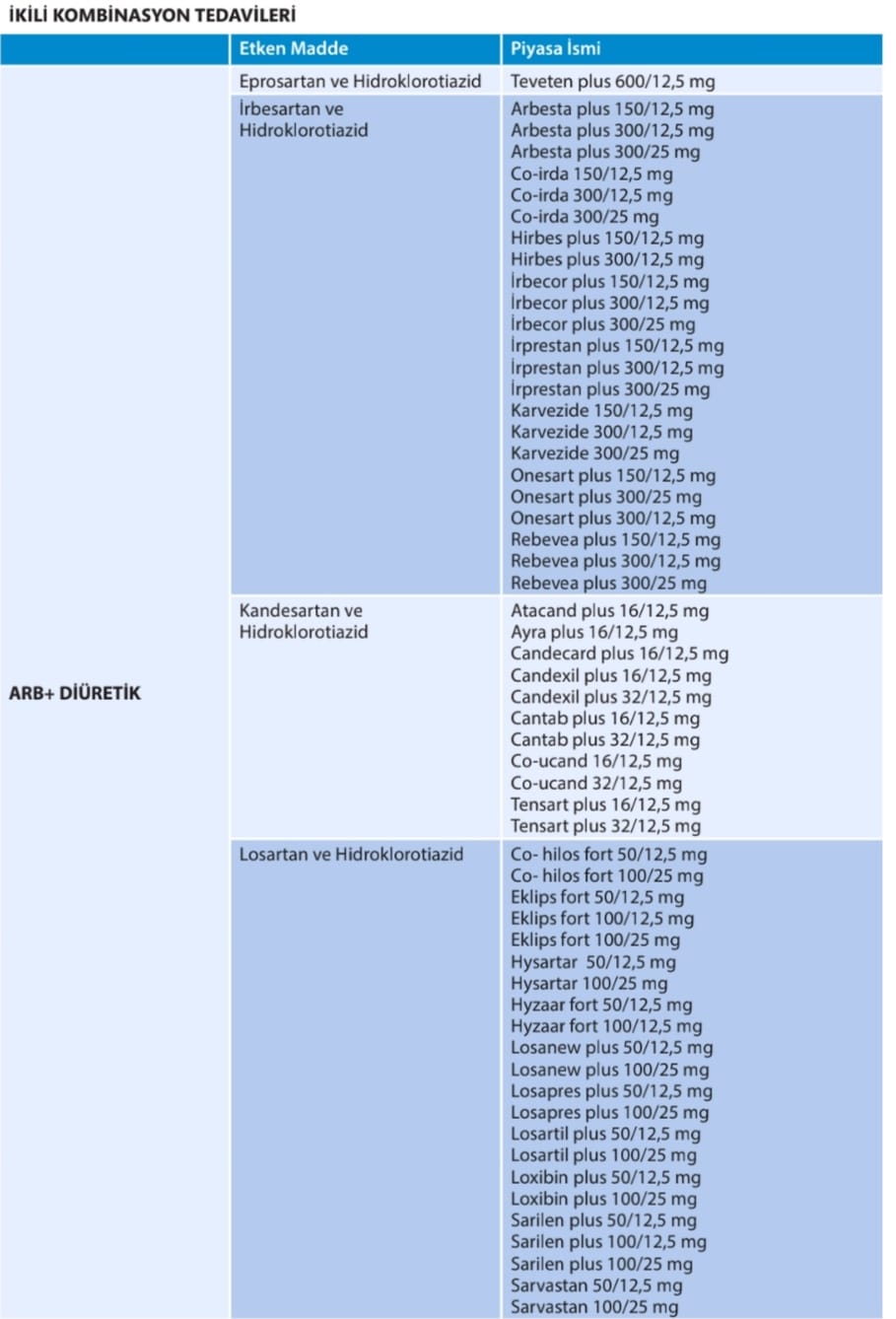 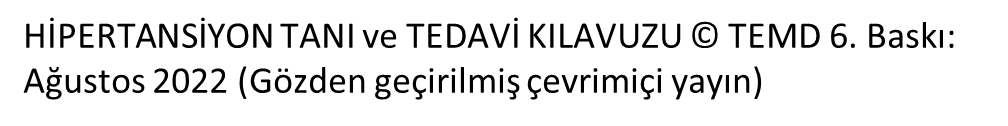 TÜRKİYE’DEKİ ANTİHİPERTANSİF PREPARATLAR İKİLİ – ÜÇLÜ KOMBİNASYON TEDAVİLERİ
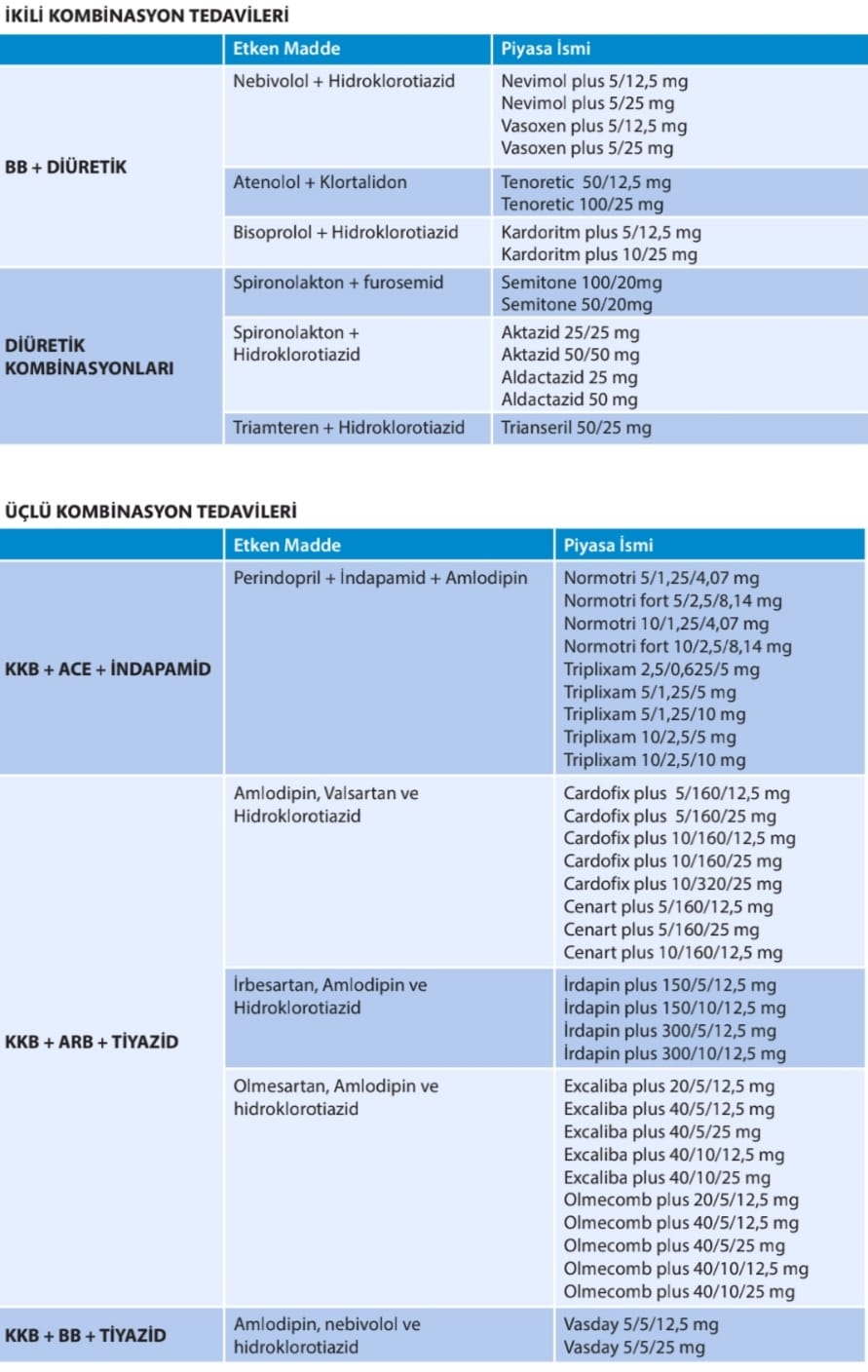 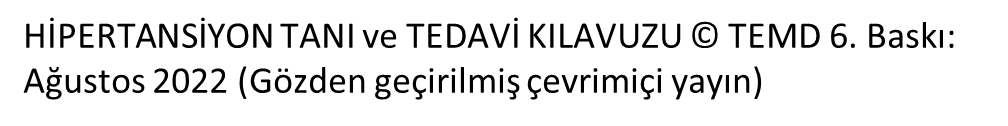 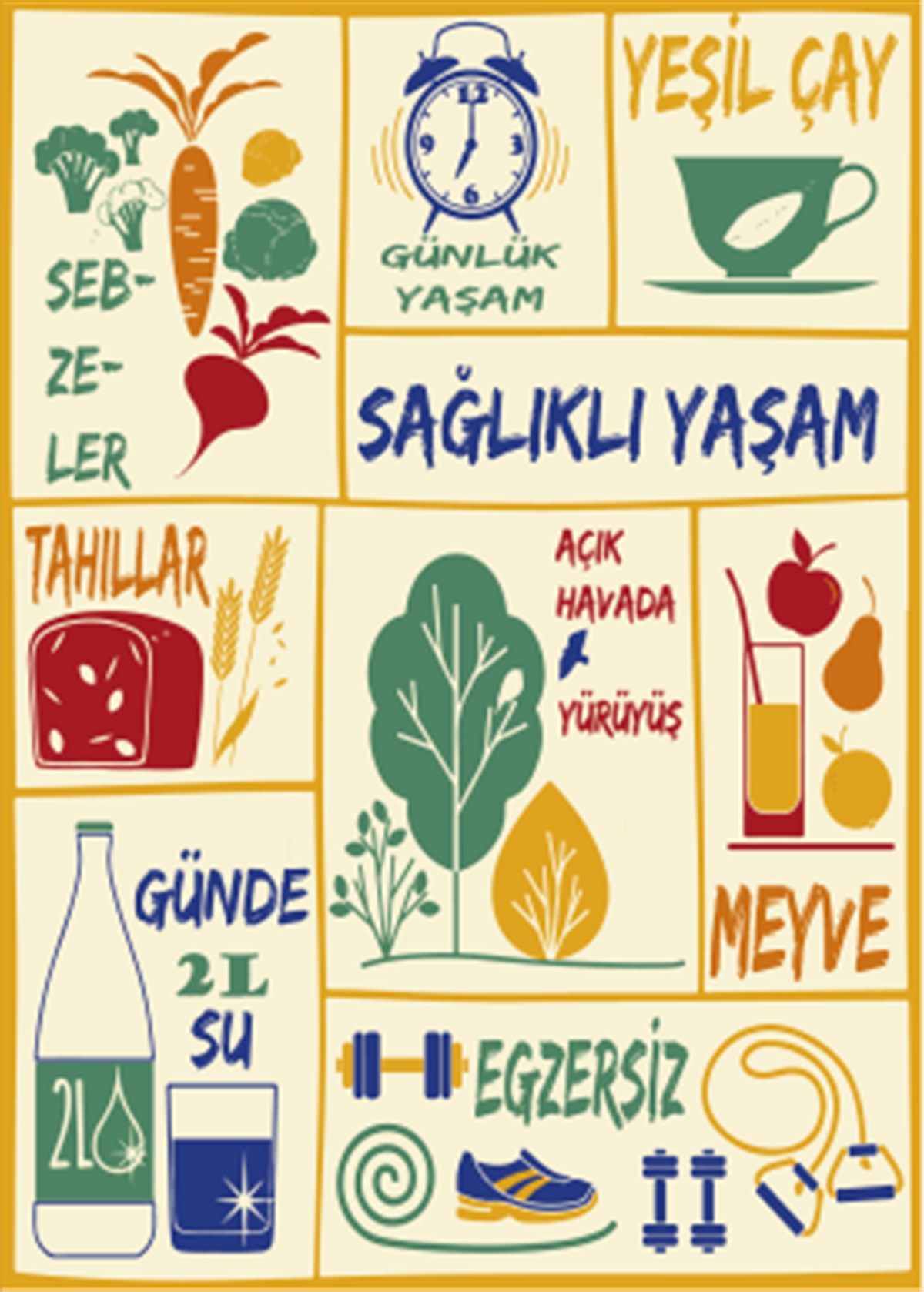 Dinlediğiniz için teşekkürler.
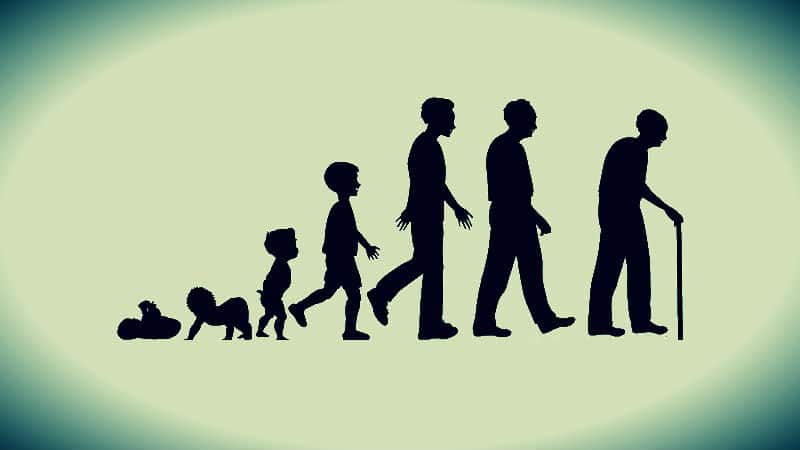 KAYNAKÇA
TEMD HİPERTANSİYON KILAVUZU 2022 GÖZDEN (GEÇİRİLMİŞ ÇEVRİMİÇİ YAYIN AĞUSTOS 2022)
Aydoğdu S, Güler K, Bayram F, Altun B, Derici Ü, Abacı A, Tükek T, Sabuncu T, Arıcı M, Erdem Y, Özin B, Sahin İ, Ertürk Ş, Bitigen A, Tokgözoğlu L. Türk Hipertansiyon Uzlaşı Raporu 2019 
Williams, B., Mancia, G., Spiering, W., Agabiti Rosei, E., Azizi, M., Burnier, M., ... & Kahan, T. (2018). 2018 ESC/ESH Guidelines for the management of arterial hypertension. European heart journal, 39(33), 3021-3104.
Flack JM, Adekola B. Blood pressure and the new ACC/AHA hypertension guidelines. Trends Cardiovasc Med. 2020 Apr;30(3):160-164. doi: 10.1016/j.tcm.2019.05.003. Epub 2019 May 15. PMID: 3152148
Yusuf Çetin Doğaner, Ümit Aydoğan. Which hypertension guideline and threshold values? New thresholds in hypertension. Türk Aile Hek Derg. 2019; 23(2): 78-84
https://www.tuseb.gov.tr/tuhke/uploads/genel/files/hiper_tansiyon_rapor.pdf